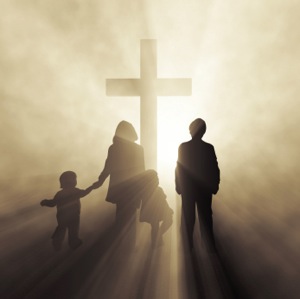 Selamat Datang
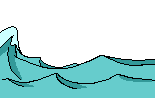 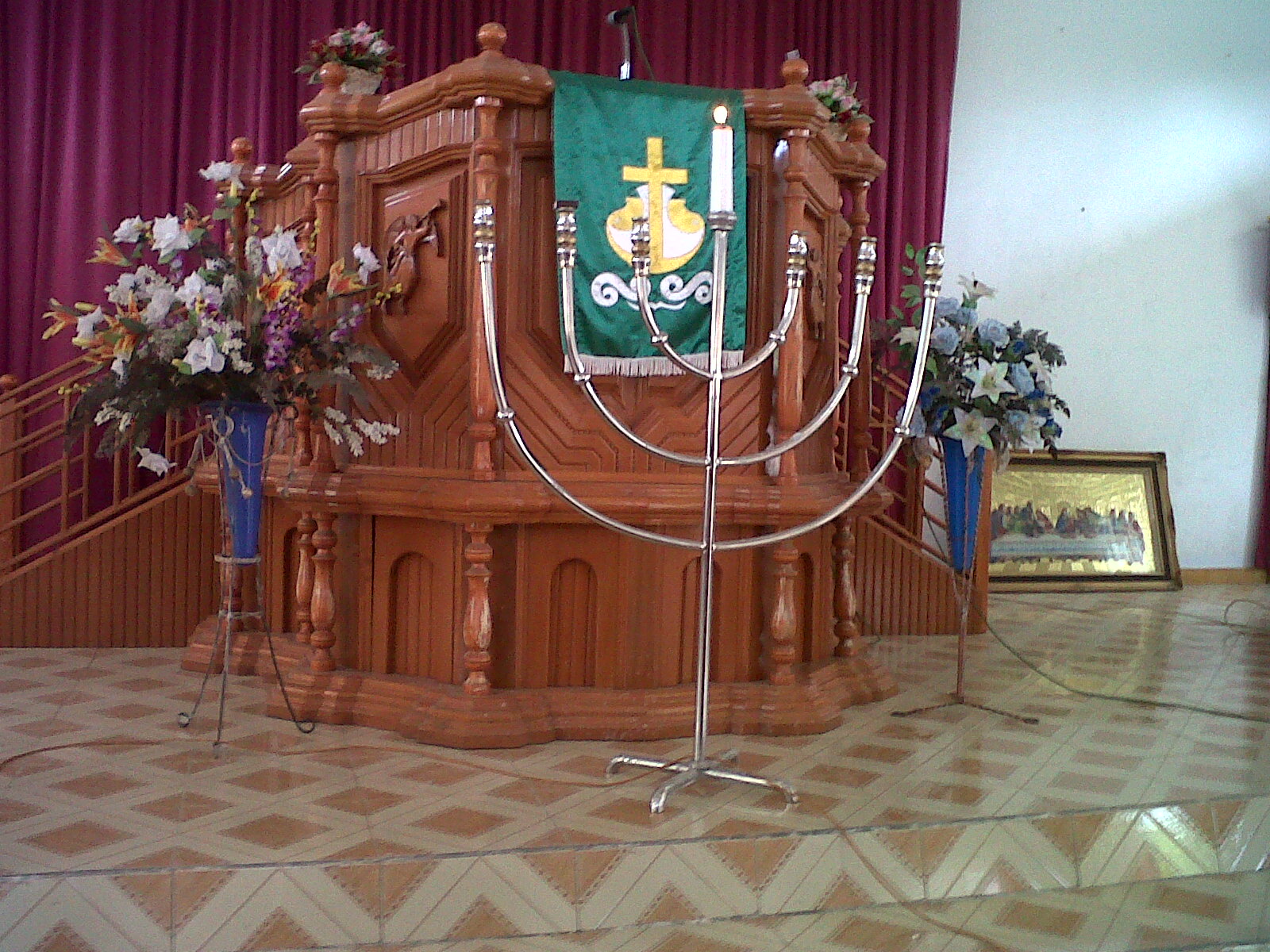 TATA IBADAH MINGGU BENTUK I
GMIM “SINAR SION” RARANON
Pemimpin Ibadah :
Pnt.L.Palandeng
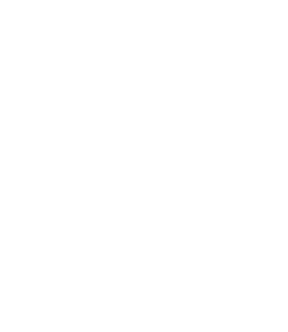 Minggu,02 September 2012
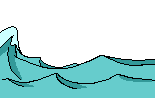 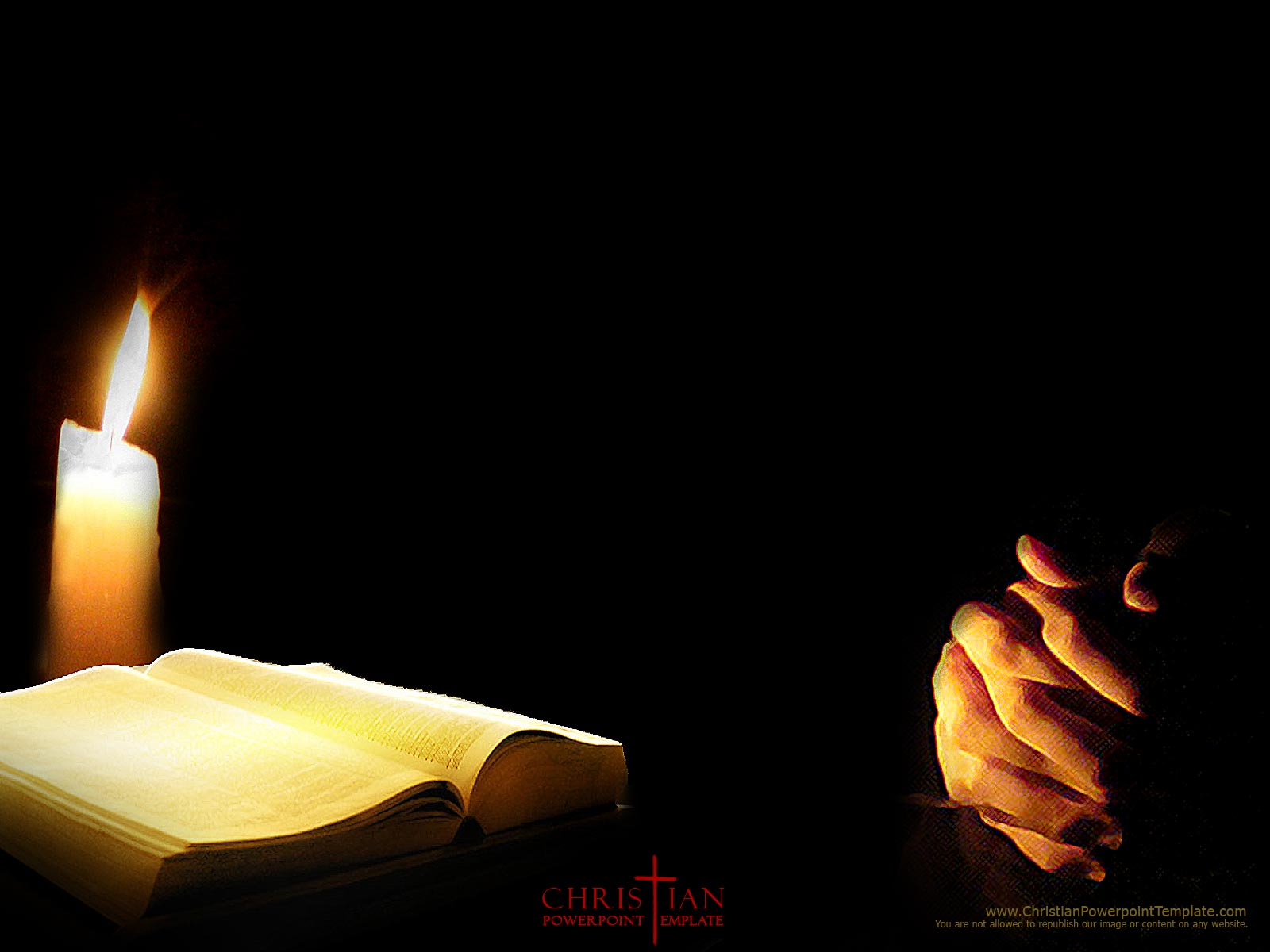 Berhimpun Semua
KJ.No 15:1-2
BERHIMPUN SEMUA                        MENGHADAP TUHANDAN PUJILAH DIA, PEMURAH BENARBERAKHIRLAH SEGALA PERGUMULANDIGANTI KEDAMAIAN YANG BESAR
Ibadah Minggu 02 Sept 2012 Jemaat Sinar Sion Raranon
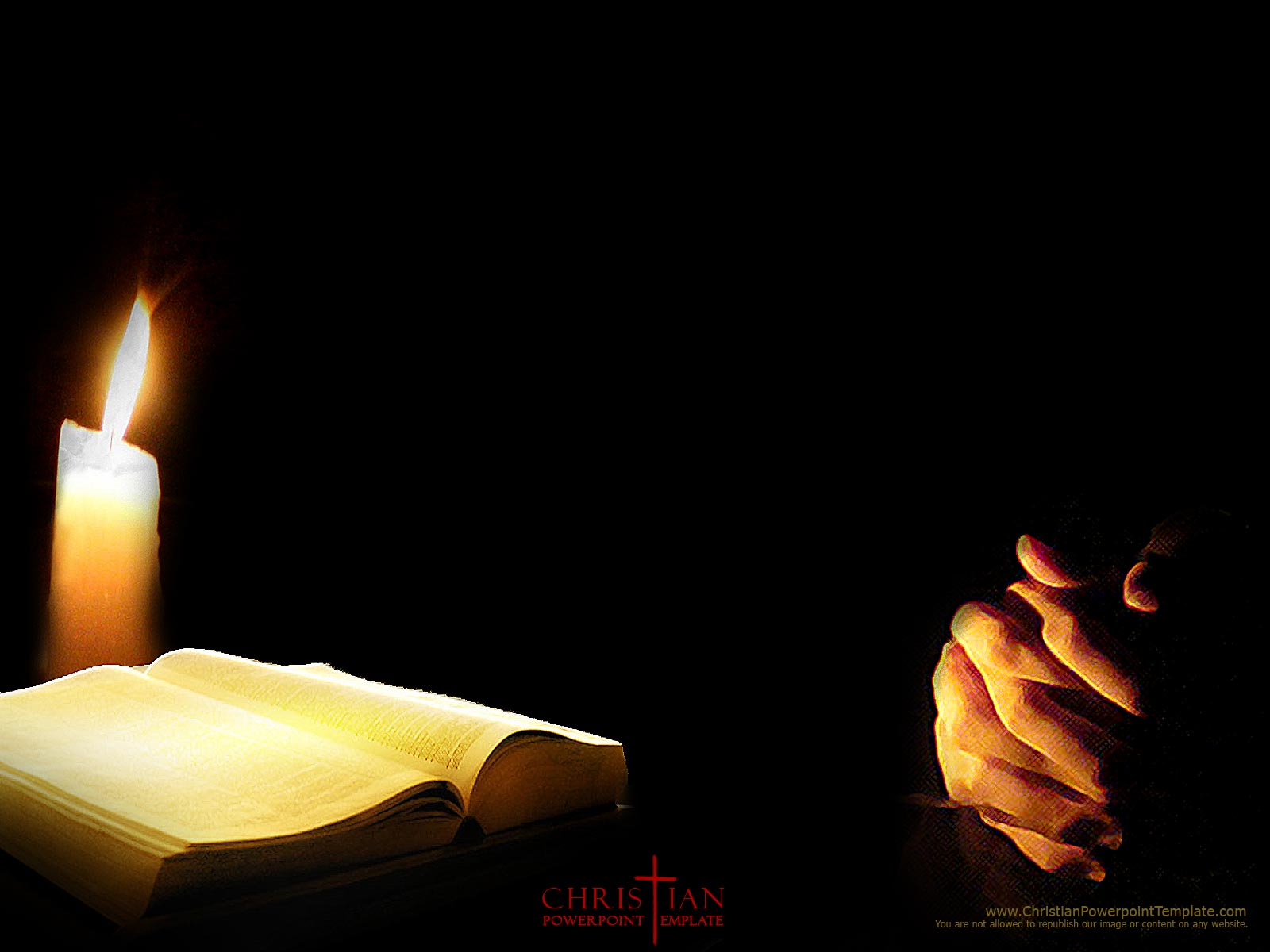 Berhimpun Semua
KJ.No 15:1-2
HORMATI NAMANYA SERTA KENANGKANMIJIZAT YANG SUDAH DI BUATNYAHENDAKLAH T'RUS SYUKURMU                       KAU NYATAKANDI JALAN HIDUPMU SELURUHNYA
Ibadah Minggu 02 Sept 2012 Jemaat Sinar Sion Raranon
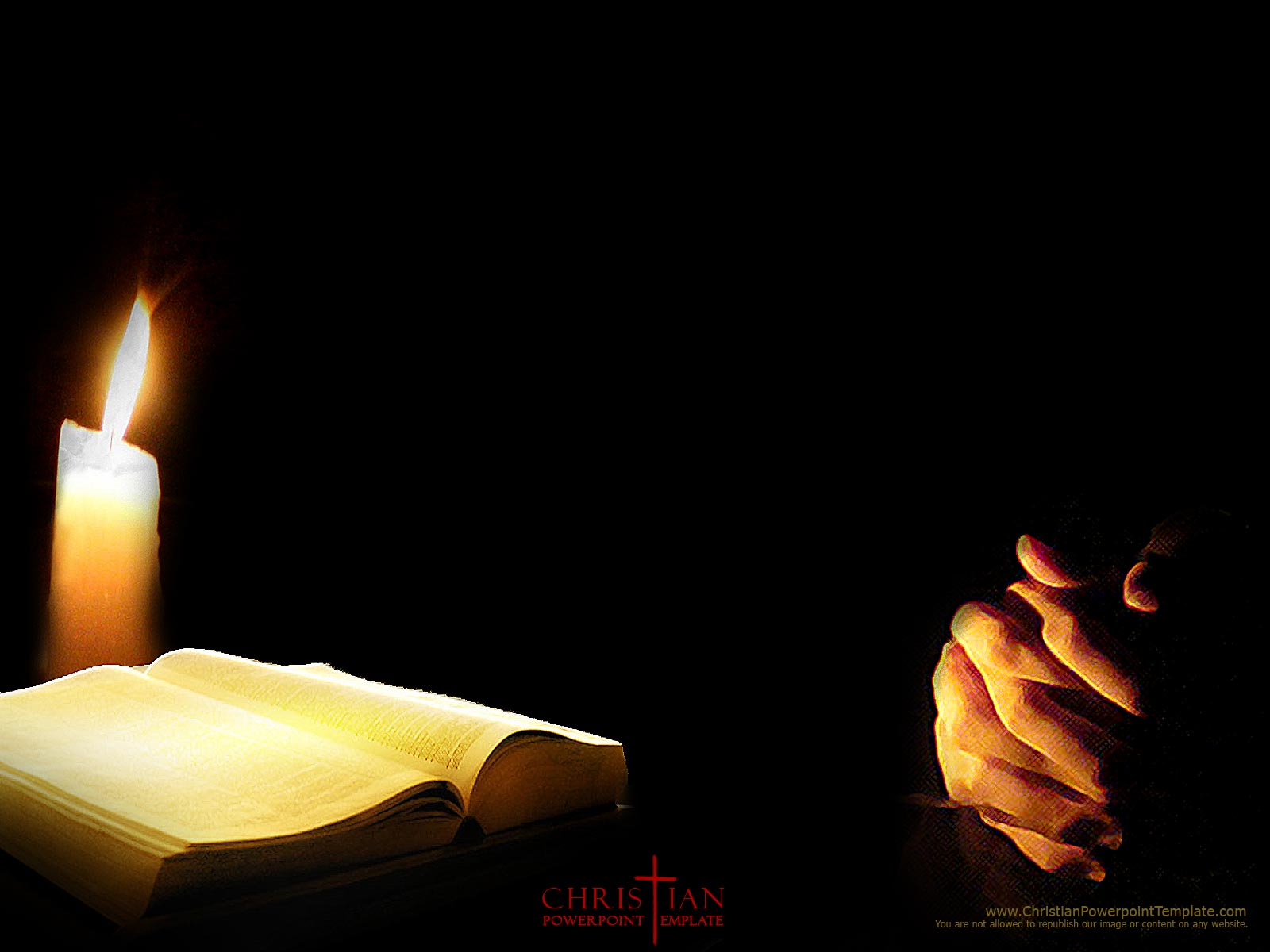 Tahbisan
P : 	Pertolongan kepada kita 	adalah dalam nama 	TUHAN, yang menjadikan 	langit dan bumi, yang tetap 	setia untuk selama-lamanya 	dan tidak meninggalkan 	perbuatan tangan-Nya. Amin.
Jemaat berdiri
Ibadah Minggu 02 Sept 2012 Jemaat Sinar Sion Raranon
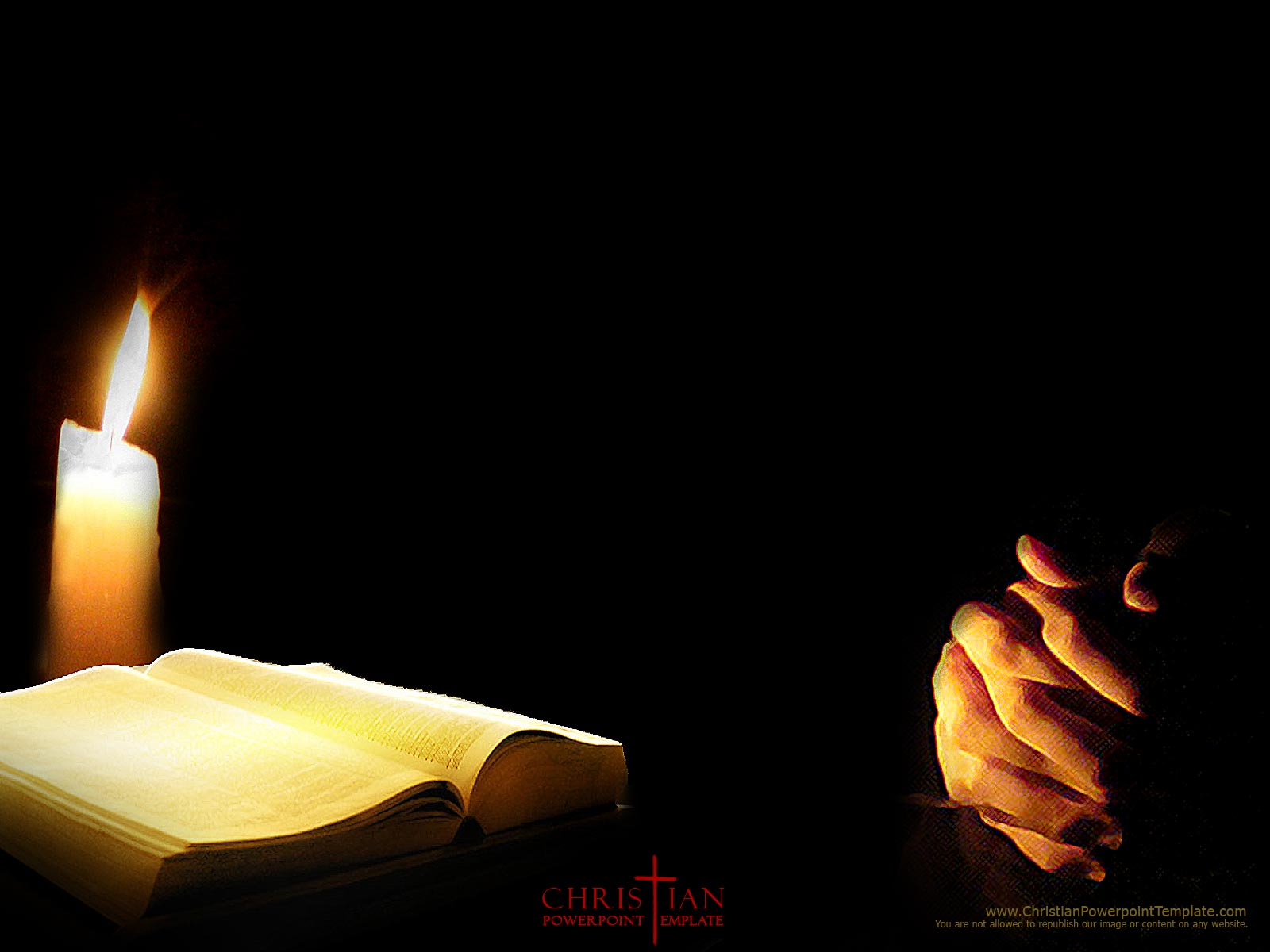 salam
P : 	Kasih karunia dan damai 	sejahtera dari Allah, Bapa 	kita dan dari TUHAN 	Yesus Kristus menyertai  	saudara- saudara.J :	Amin.
Jemaat berdiri
Ibadah Minggu 02 Sept 2012 Jemaat Sinar Sion Raranon
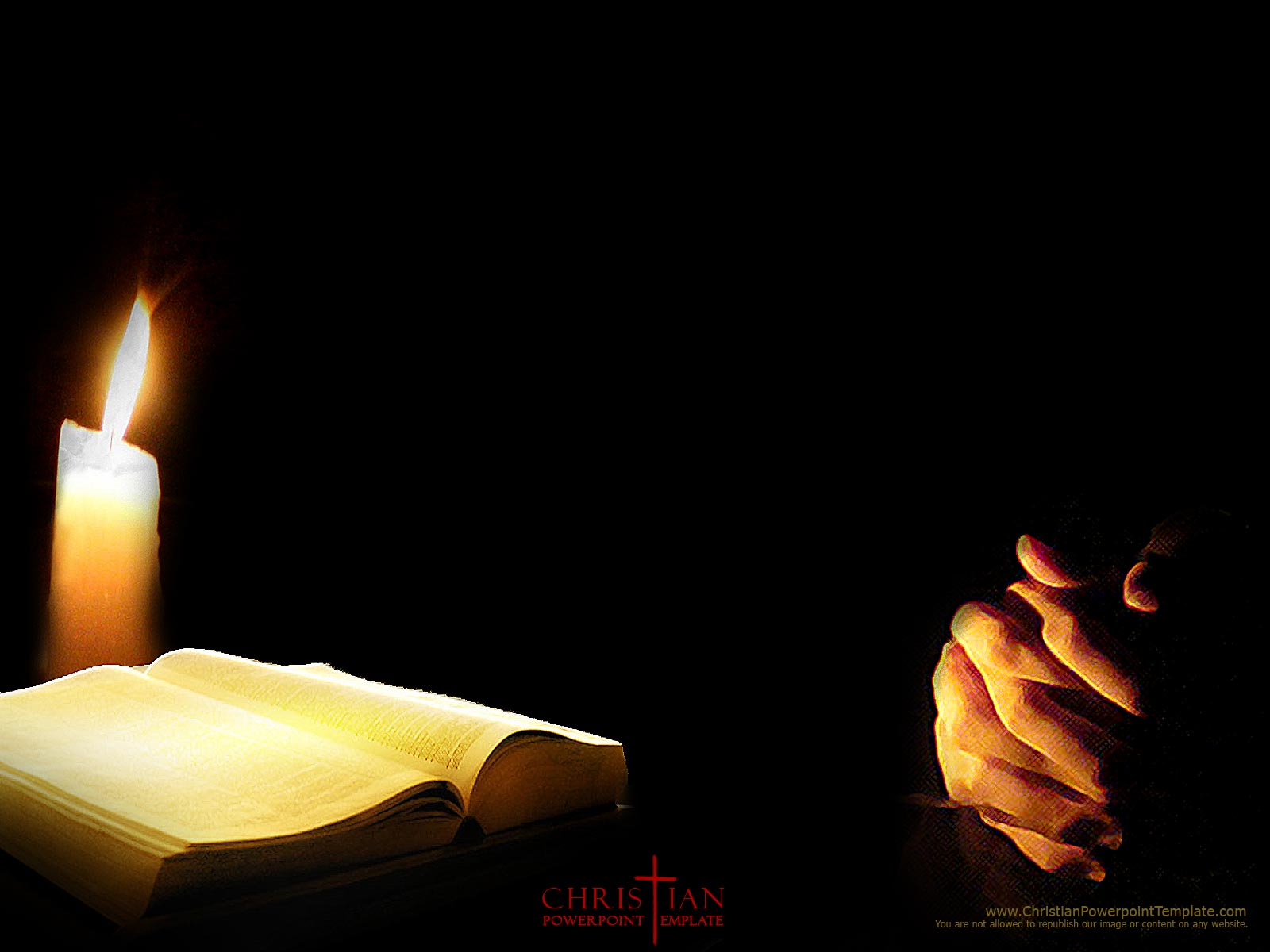 NAS PEMBIMBING
2 Timotius 4:2-5
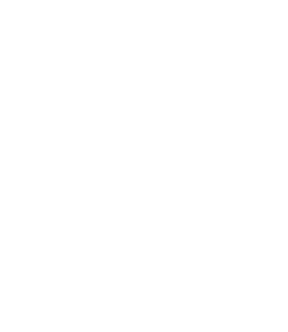 Ibadah Minggu 02 Sept 2012 Jemaat Sinar Sion Raranon
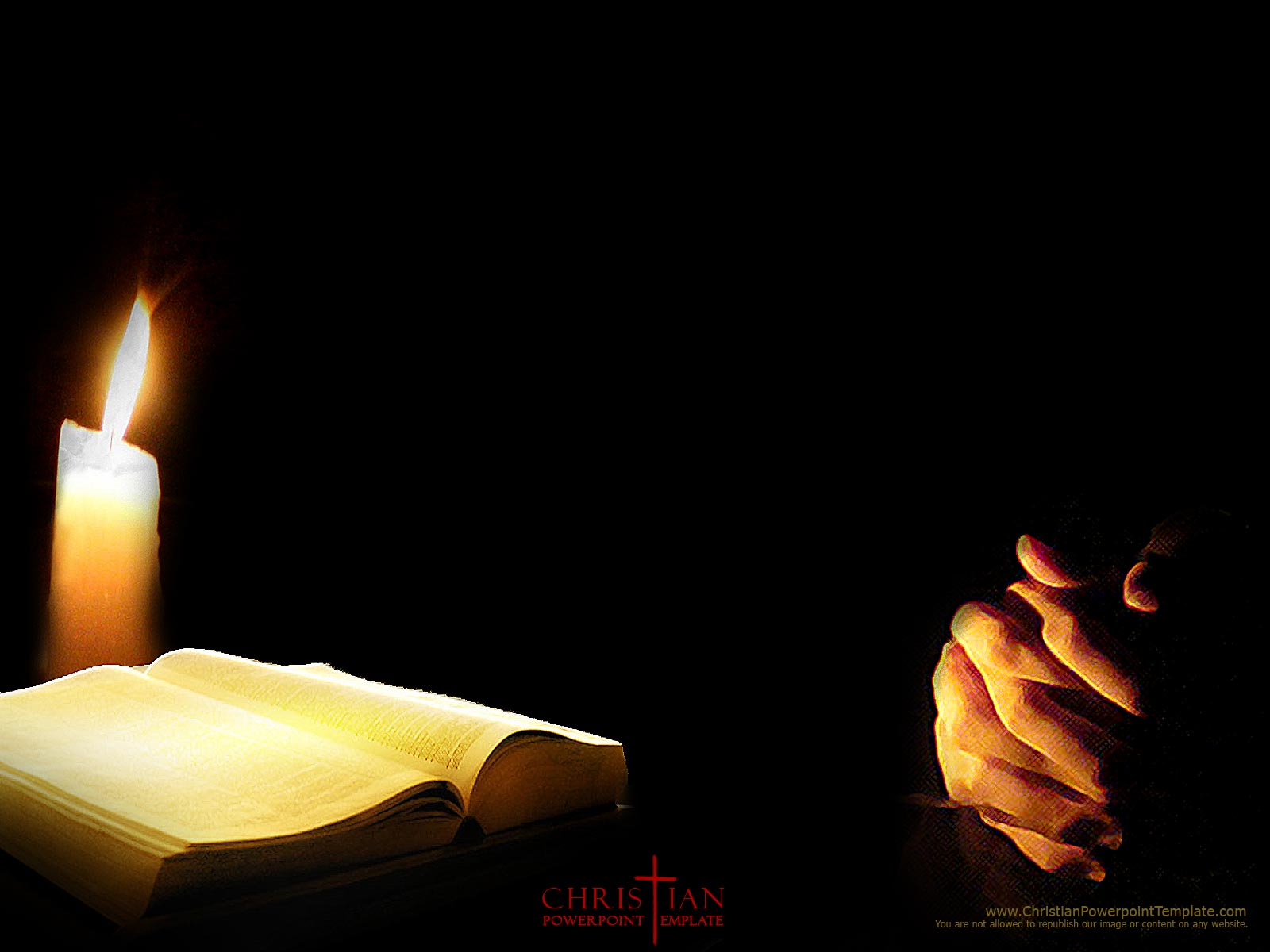 Dijalan Hidupku
NKB. 201
DI HIDUPKU ‘KU ADA SOBAT YANG SETIA,YANG S’NANTIASA BERJALAN SERTAKU;MASA GELAP DIBUATNYA TERANG CERIA,ITULAH YESUS, JURUS’LAMATKU.
Ibadah Minggu 02 Sept 2012 Jemaat Sinar Sion Raranon
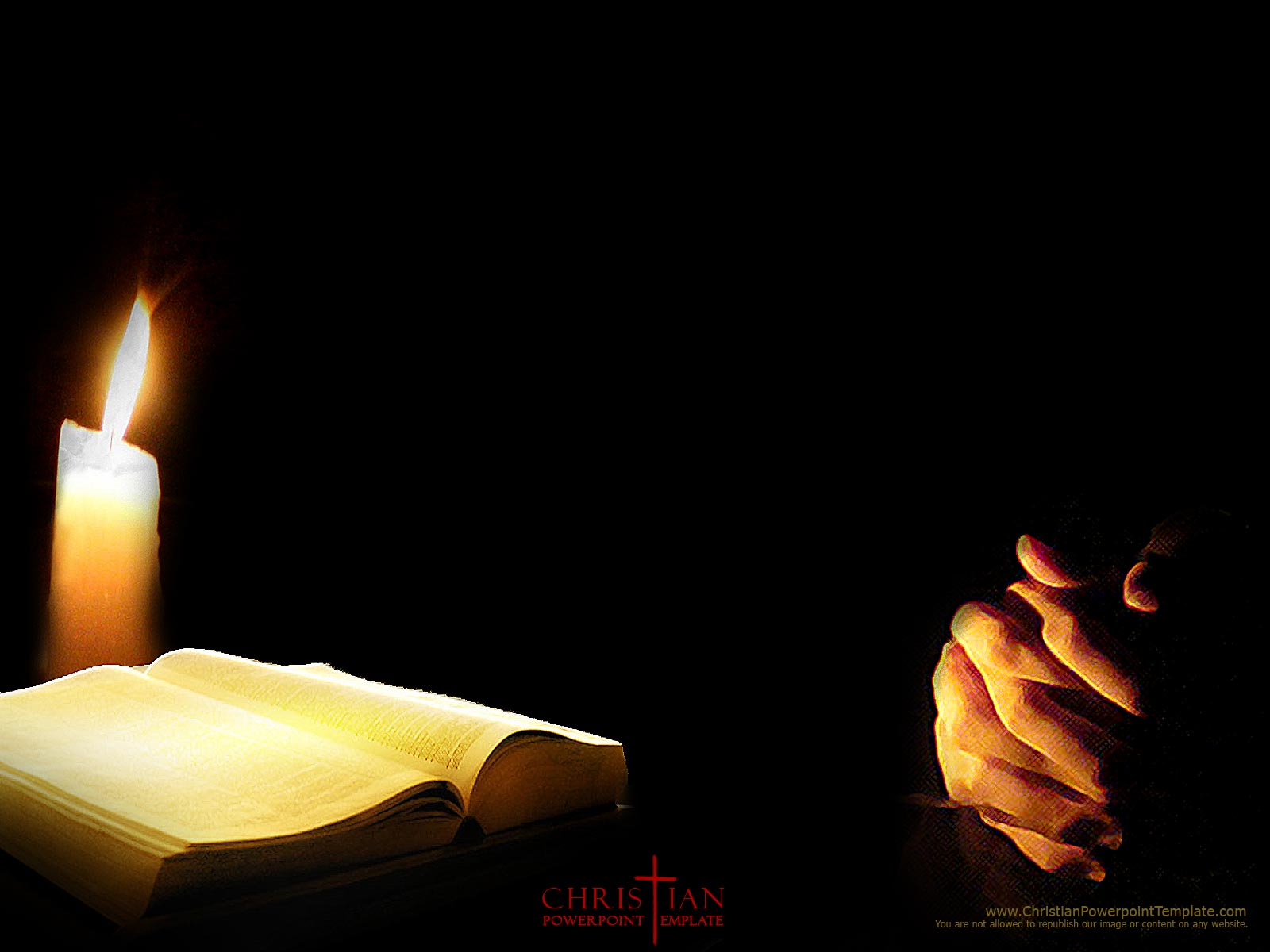 Dijalan Hidupku
NKB. 201
REFREIN:‘KU TAK CEMAS ‘KAN JALAN YANG NAIK TURUNLEWAT LEMBAH DAN GUNUNG YANG TERJAL;SEBAB TUHAN BERJALANLAH DI SAMPINGKU,MEMIMPINKU KE NEG’RI YANG KEKAL.
Ibadah Minggu 02 Sept 2012 Jemaat Sinar Sion Raranon
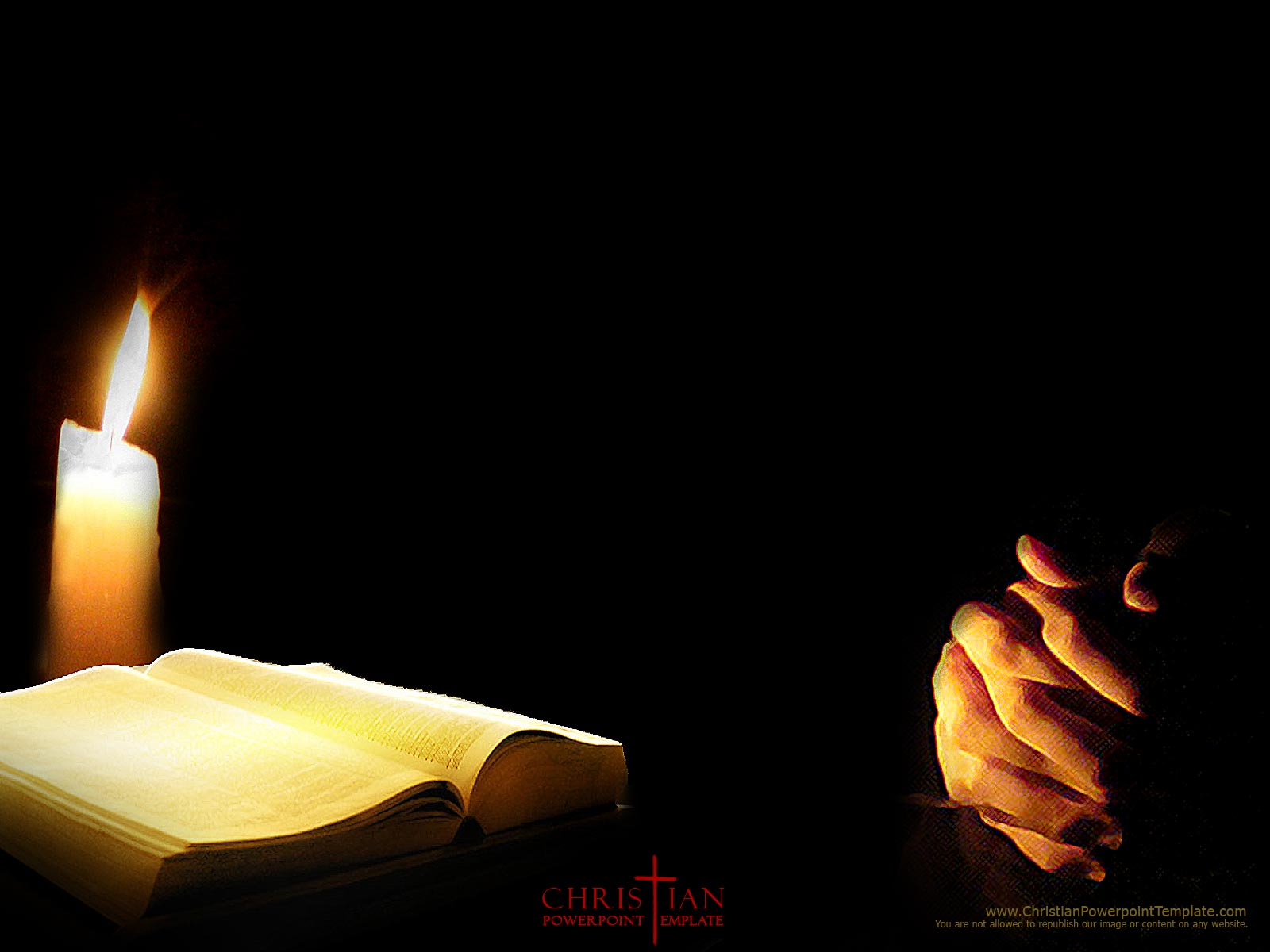 Dijalan Hidupku
NKB. 201
O KASIHNYA BESARLAH TIADA TARANYA,DENGAN RELA DIA MATI BAGIKU;KEPADANYA ‘KU S’RAHKAN JIWA DAN RAGA,SEJAK ITU DIA BIMBINGKU S’LALU.
Ibadah Minggu 02 Sept 2012 Jemaat Sinar Sion Raranon
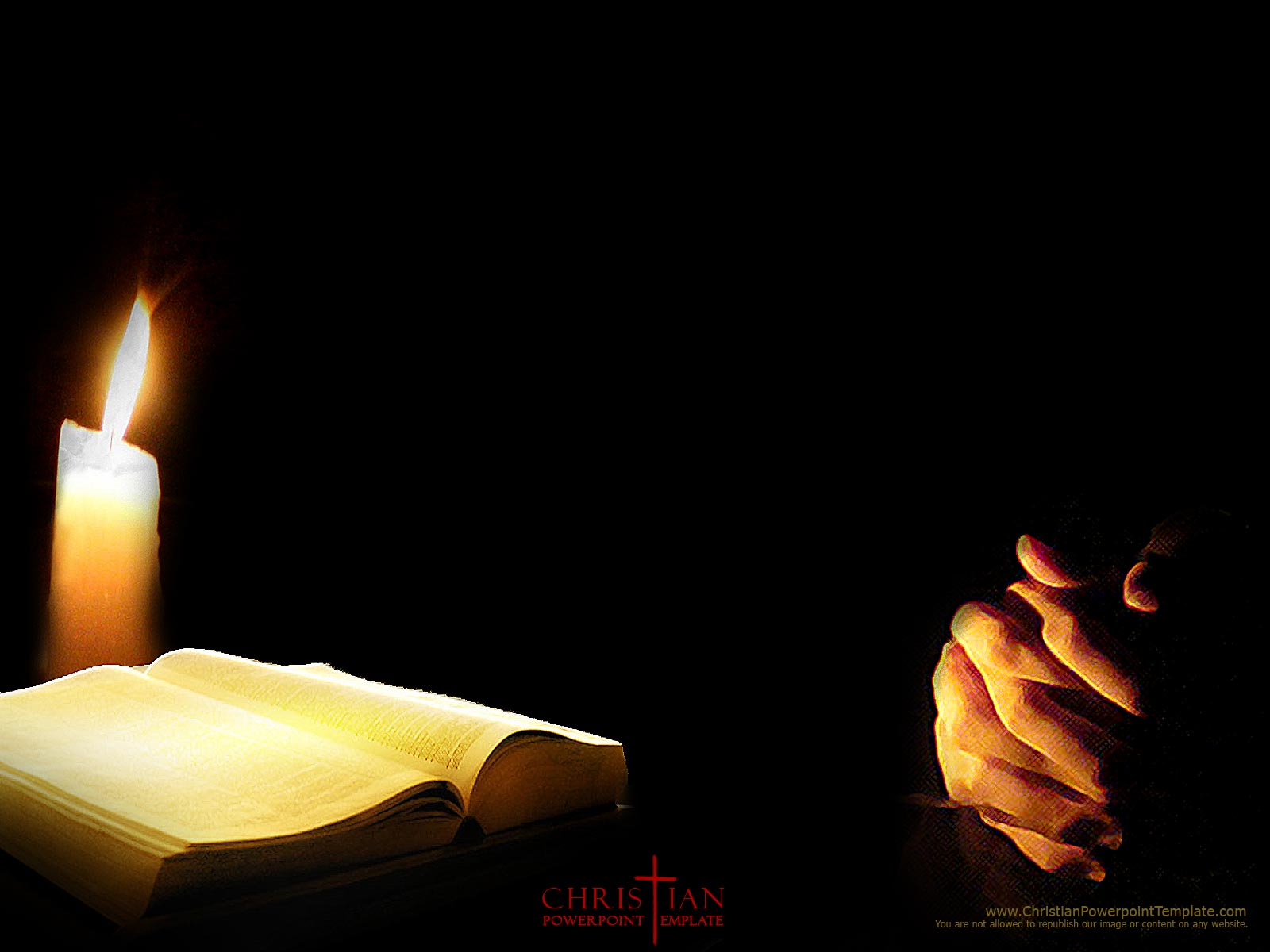 Dijalan Hidupku
NKB. 201
REFREIN:‘KU TAK CEMAS ‘KAN JALAN YANG NAIK TURUNLEWAT LEMBAH DAN GUNUNG YANG TERJAL;SEBAB TUHAN BERJALANLAH DI SAMPINGKU,MEMIMPINKU KE NEG’RI YANG KEKAL.
Ibadah Minggu 02 Sept 2012 Jemaat Sinar Sion Raranon
Pengakuan dosa 
dan pemberitaan anugerah allah
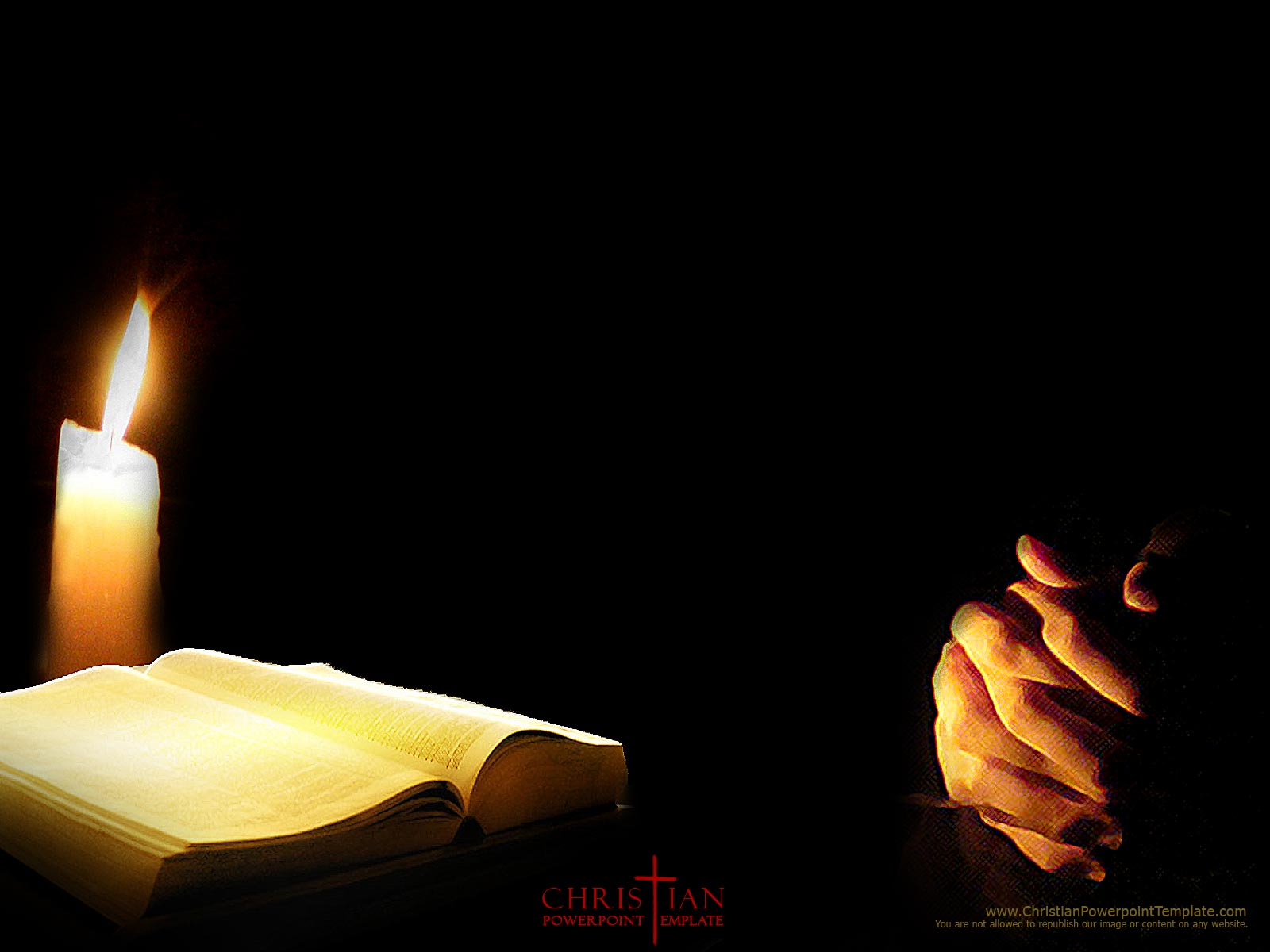 P : 	Marilah kita merendahkan 	diri di 	hadapan TUHAN, Allah kita dan 	mengaku dosa kita kepada-	Nya.
 	Nas. Yesaya 57:15	Kita berdoa : P+J : Tuhan Kasihani Kami
	  Kristus Kasihani Kami
	  Tuhan Kasihani kami
Jemaat duduk
Ibadah Minggu 02 Sept 2012 Jemaat Sinar Sion Raranon
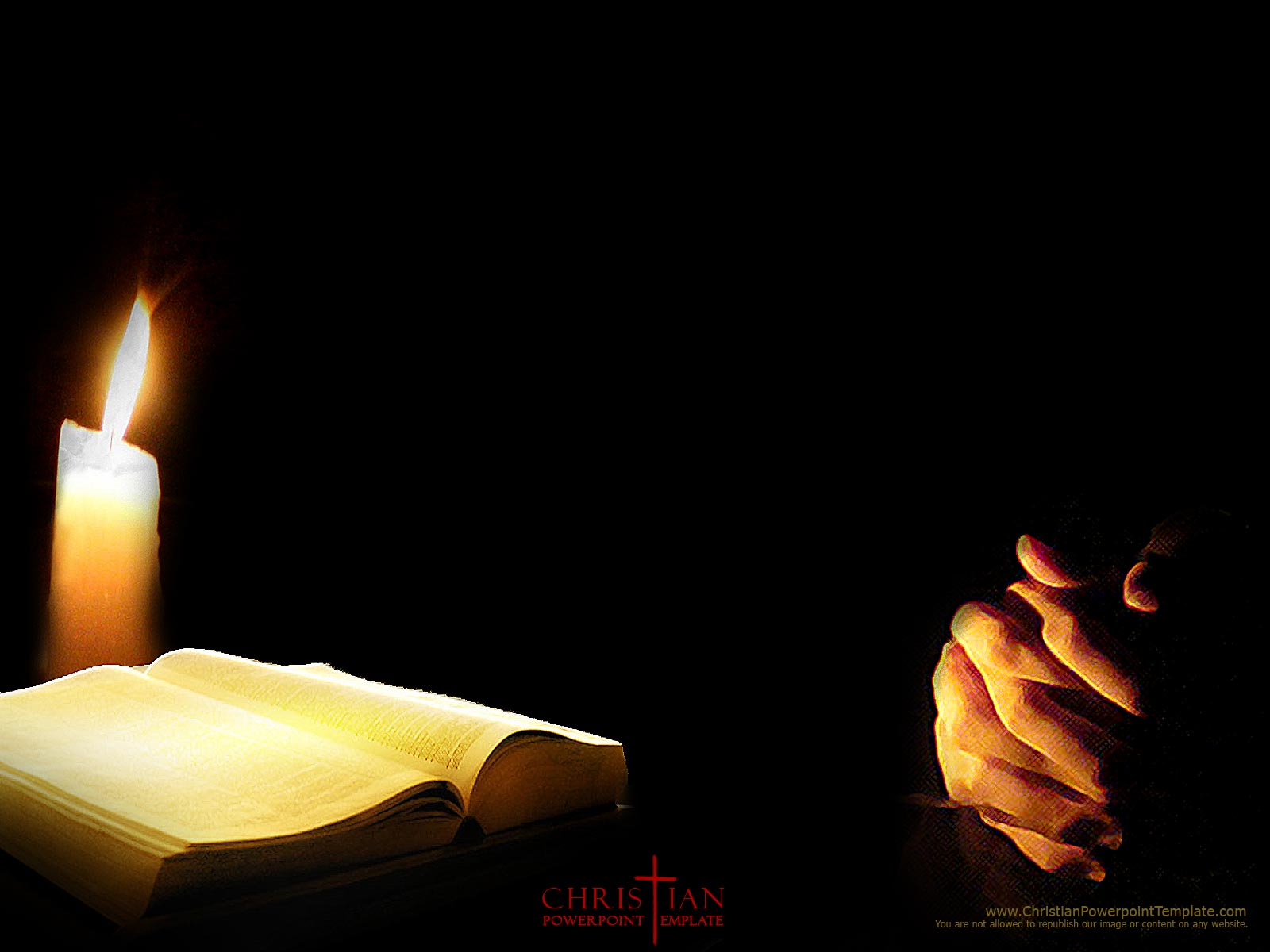 P :	 Saudara-saudara, jika 	seorang 	berbuat dosa, kita 	mempunyai seorang 	Perantara pada Bapa, yaitu 	Yesus Kristus yang adil. 	Ia adalah pendamaian 	untuk 	segala dosa kita,dan bukan 	untuk dosa kita saja, tetapi 	juga dosa seluruh dunia. 	Percayalah kepada Injil ini 	dan 	hiduplah dalam damai 	sejahtera.
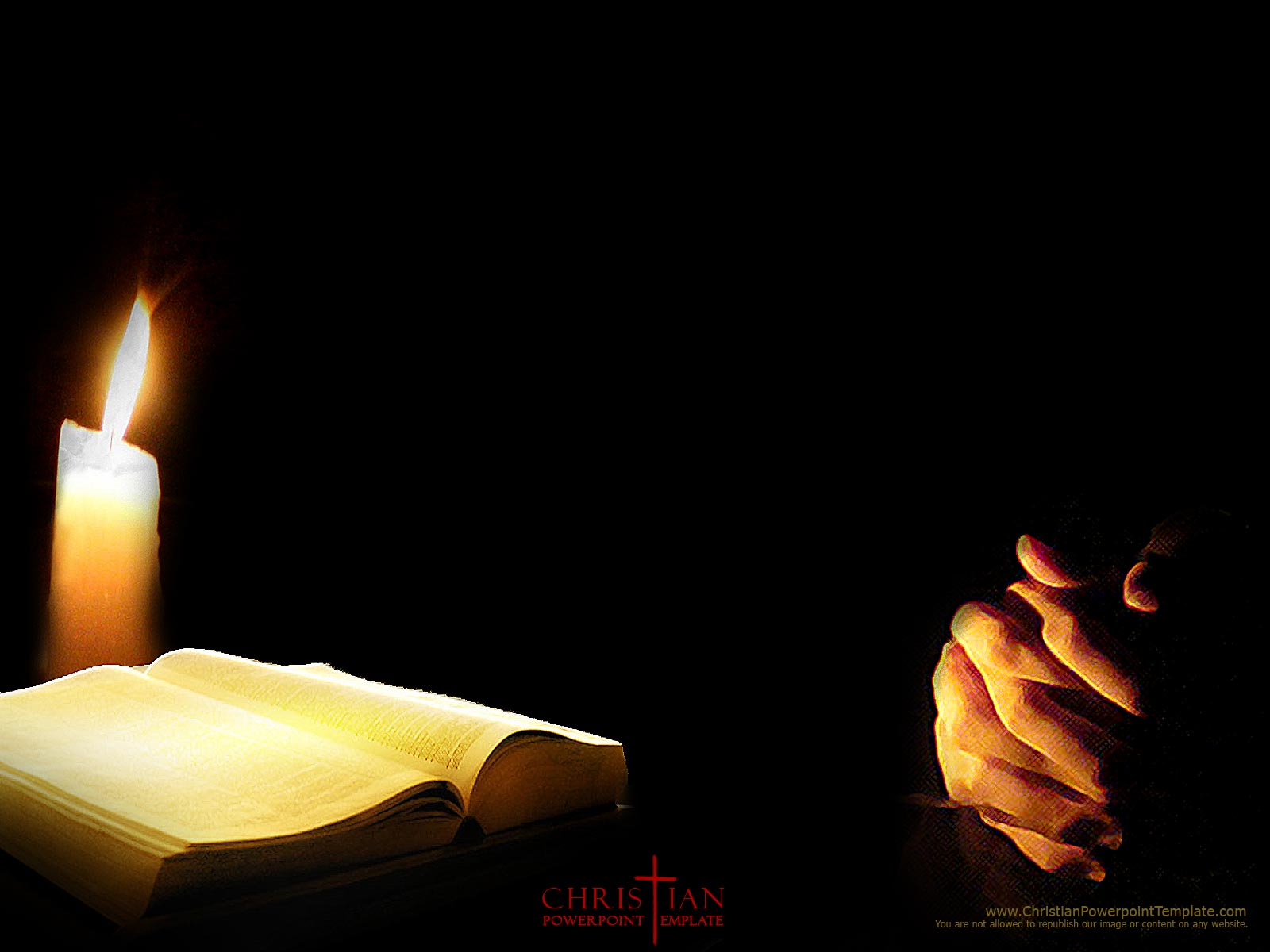 P+J 	:   Menyanyi Kj. No 40
          “Ajaib Benar Anugerah”
Ibadah Minggu 02 Sept 2012 Jemaat Sinar Sion Raranon
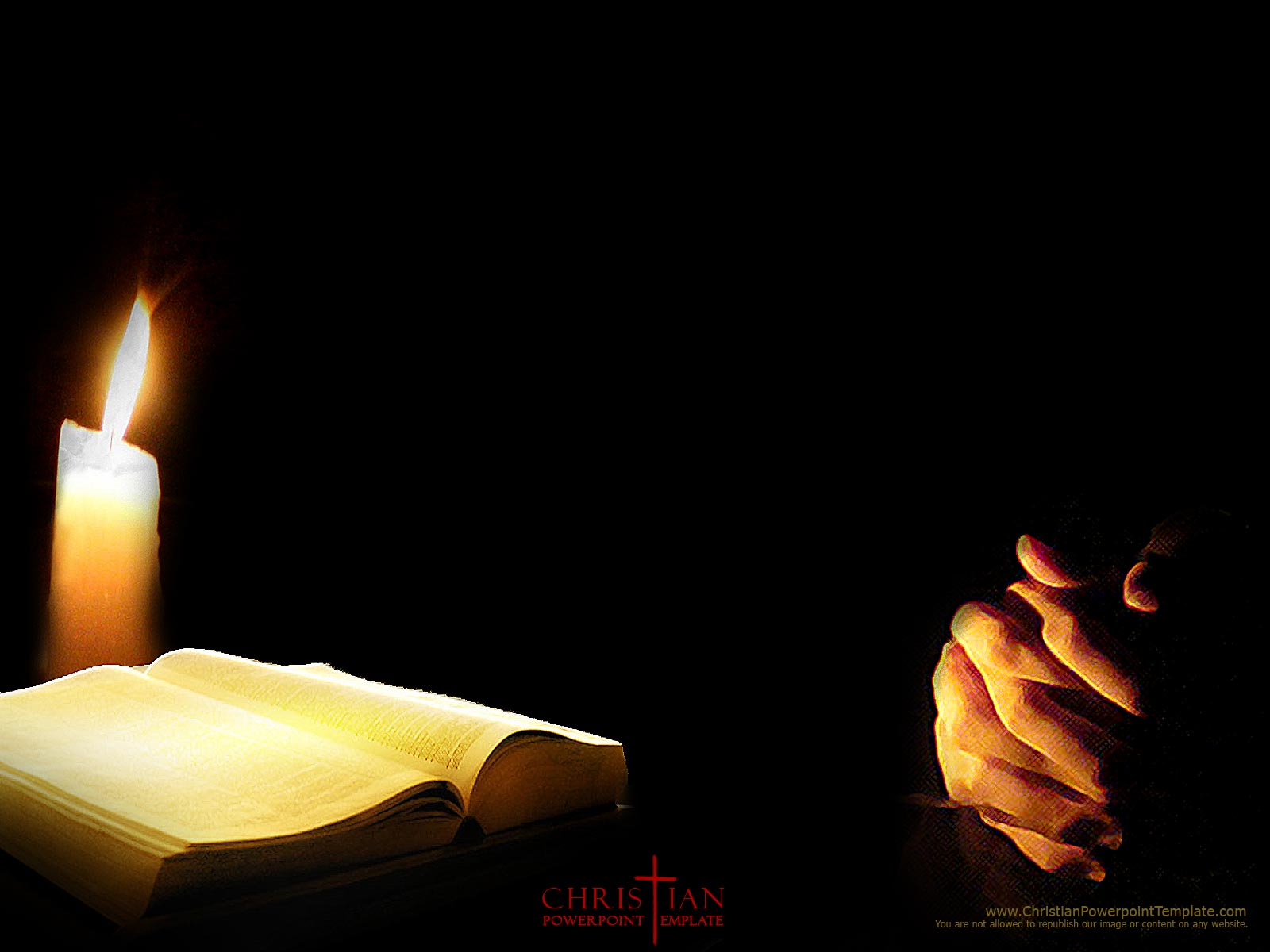 Ajaib Benar Anugerah
Kj.no 40
Ajaib benar anugerah  Pembaru hidupku
Kuhilang buta bercela                 Olehnya ku sembah
Ibadah Minggu 02 Sept 2012 Jemaat Sinar Sion Raranon
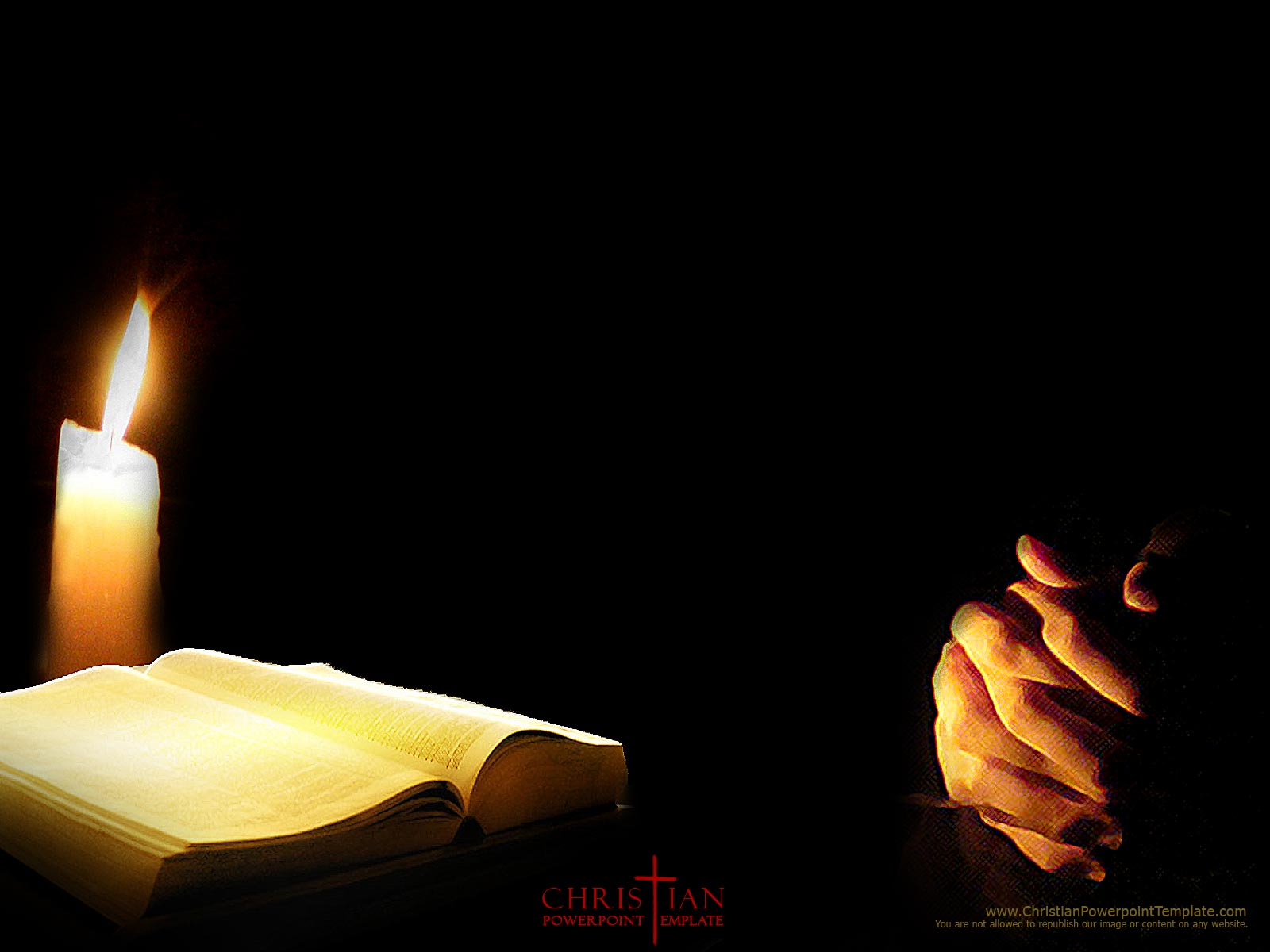 P : Marilah kita mengaku iman kita:P+J : PENGAKUAN IMAN RASULI.Aku percaya kepada Allah Bapa, Yang Mahakuasa, Khalik langit dan bumi.Dan kepada Yesus Kristus, Anak-Nya yang Tunggal, TUHAN kita, yang dikandung daripada Roh Kudus, lahir dari anak dara Maria, yang menderita di bawah Pemerintahan Pontius Pilatus,
Pengakuan iman
Jemaat berdiri
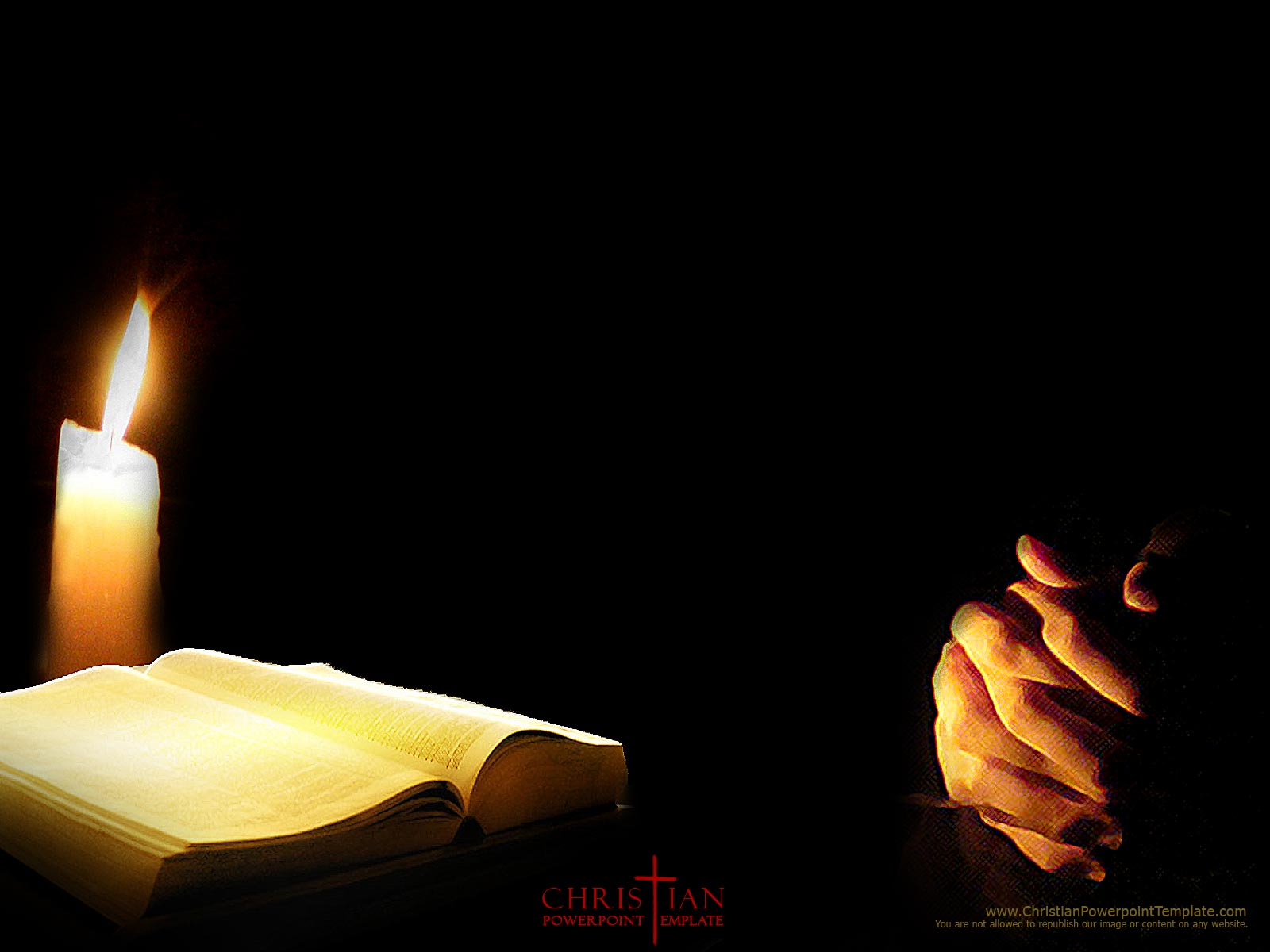 disalibkan, mati dan dikuburkan, turun dalam kerajaan maut, pada hari yang ketiga bangkit pula dari antara orang mati, naik ke surga, duduk di sebelah kanan Allah Bapa, Yang Mahakuasa dan akan datang dari sana untuk menghakimi orang yang hidup dan yang mati.Aku percaya kepada Roh Kudus; Gereja yang kudus dan am;Persekutuan orang kudus; Pengampunan dosa;Kebangkitan daging; Dan hidup yang kekal. Amin.
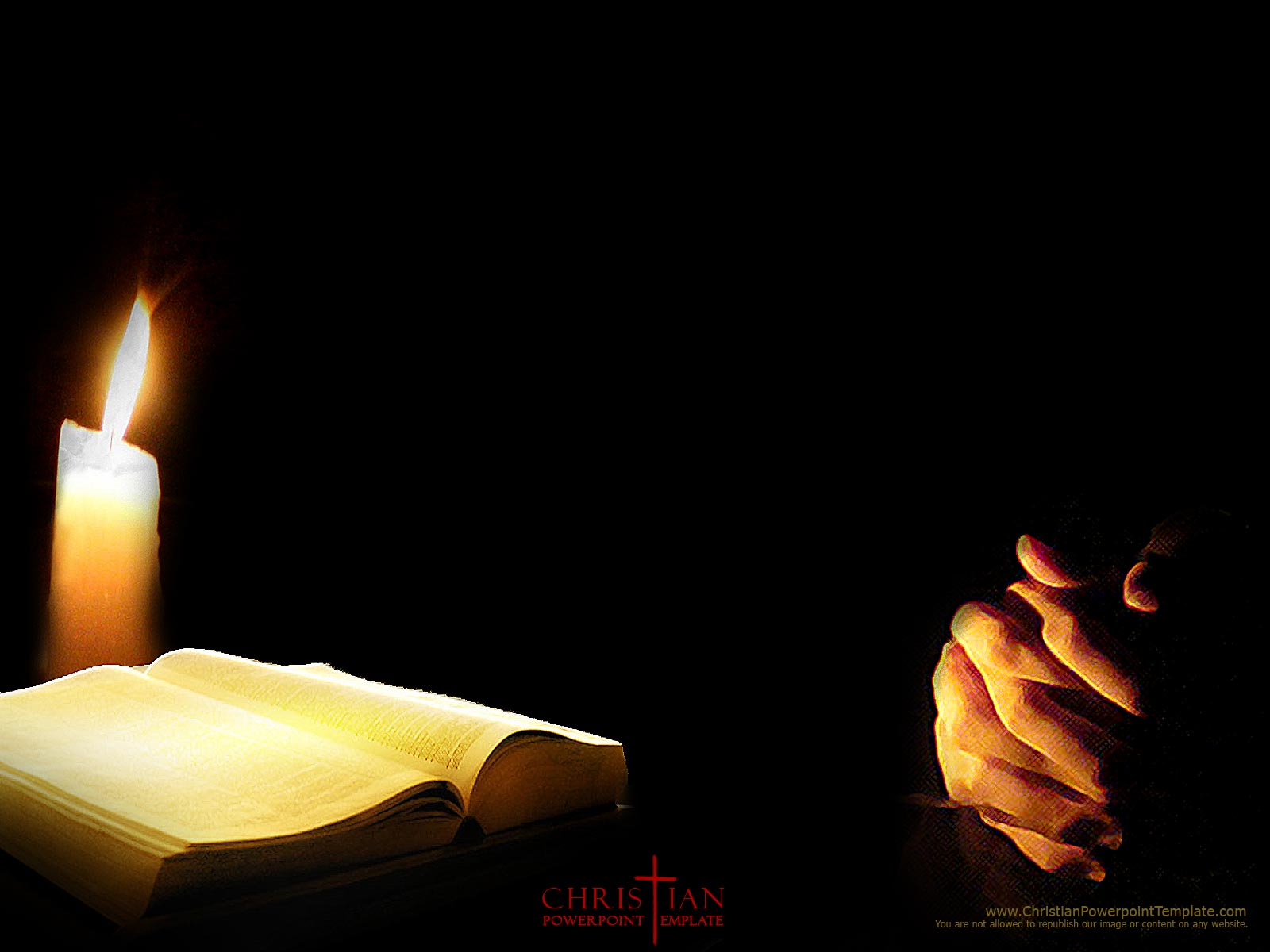 Hukum tuhan
P : Dengarlah Hukum TUHAN 	Roma 6:11-14
Jemaat duduk
Ibadah Minggu 02 Sept 2012 Jemaat Sinar Sion Raranon
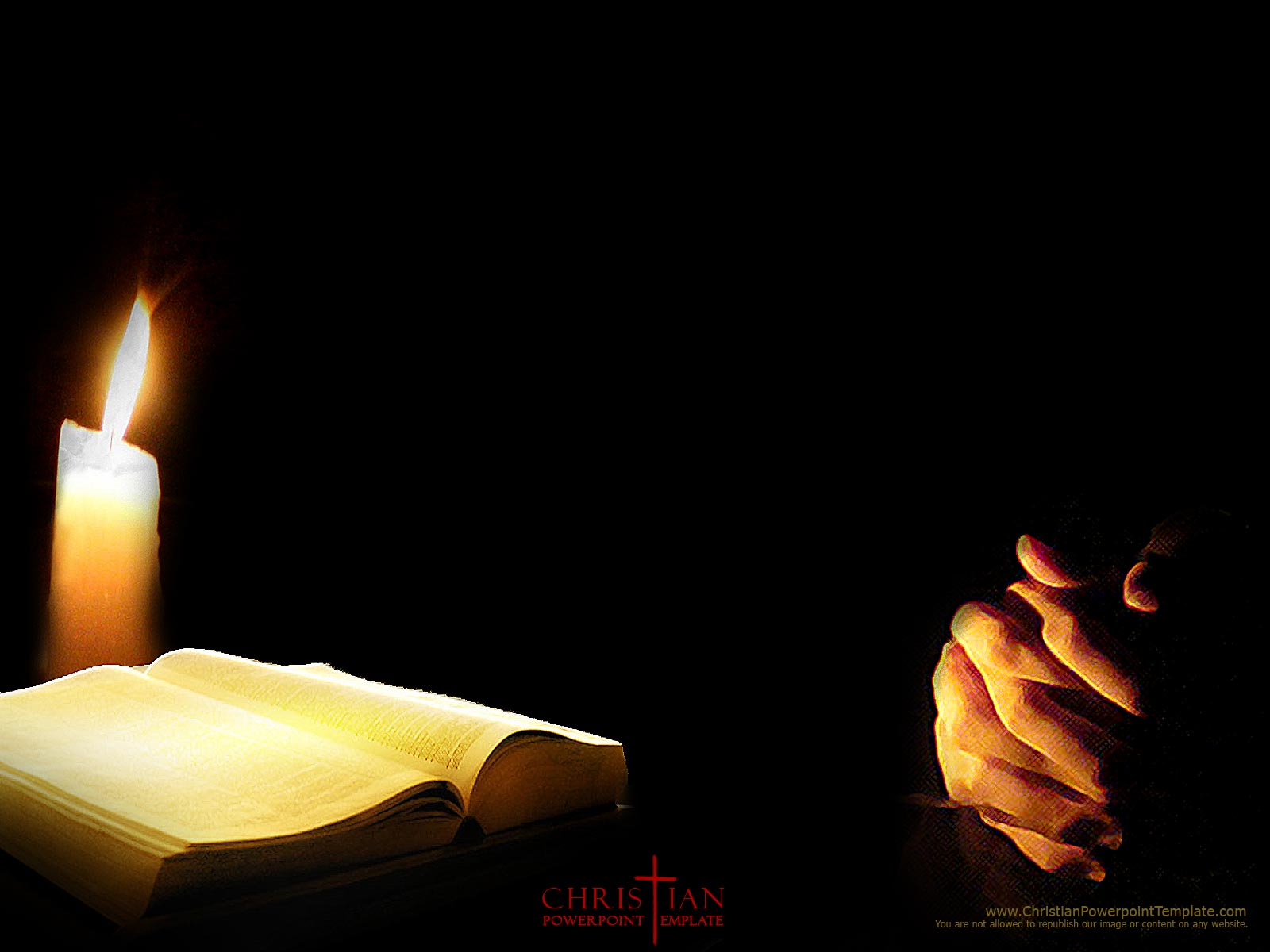 DOA PEMBACAAN DAN
 PEMBERITAAN FIRMAN TUHAN
P 	:	Tuhan menyertai saudara-			saudara.J 	: 	Dan menyertai saudara 			juga.P 	: 	Marilah kita berdoa :
Ibadah Minggu 02 Sept 2012 Jemaat Sinar Sion Raranon
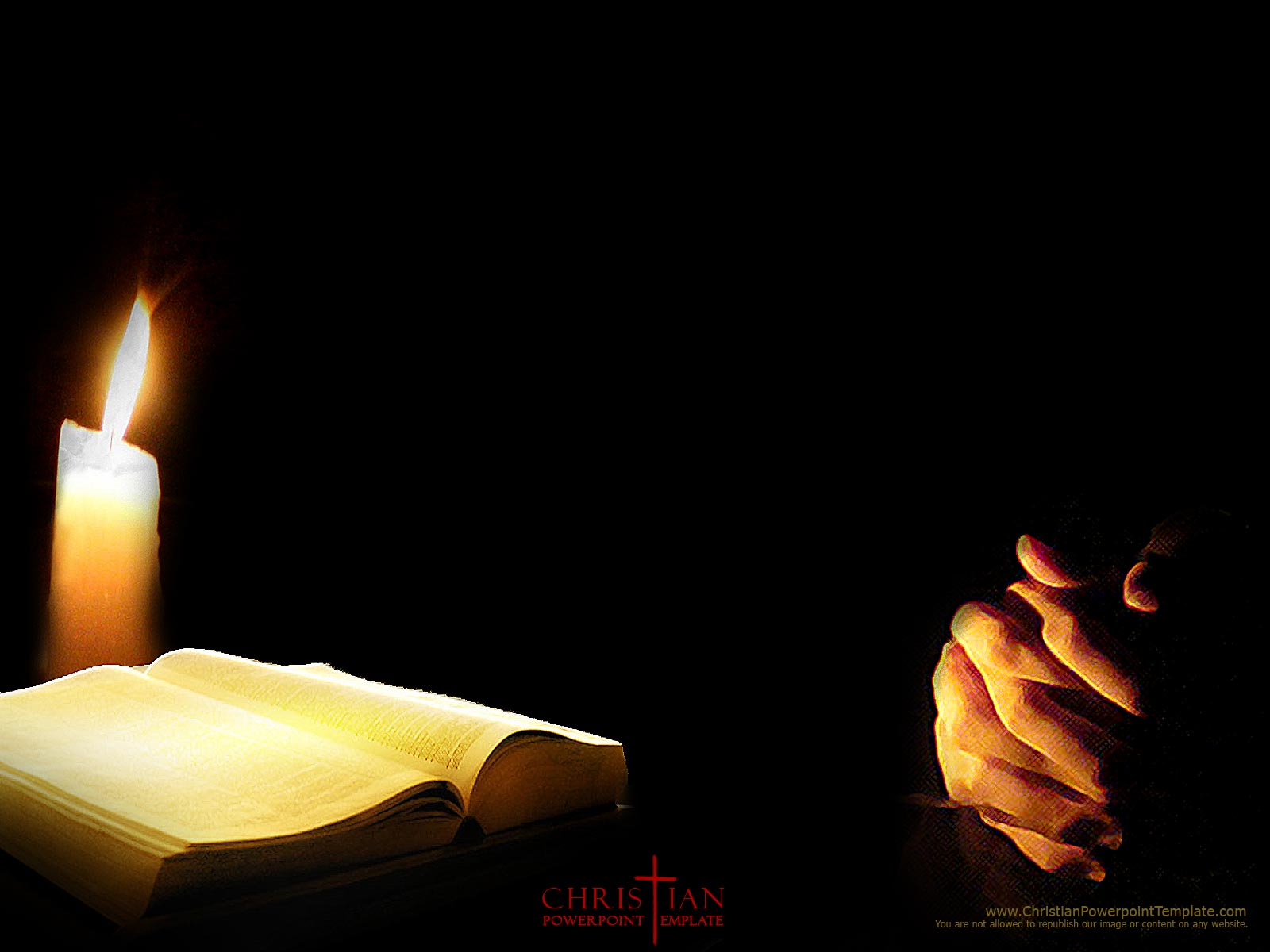 DOA PEMBACAAN DAN
 PEMBERITAAN FIRMAN TUHAN
P	:	Marilah kita membaca 			Alkitab : 
	   	2 Timotius 3:10-17P 	: 	Yang berbahagia ialah 				mereka  yang  mendengar
		kan Firman Allah dan 				       memeiharanya.
			      Amin
Ibadah Minggu 02 Sept 2012 Jemaat Sinar Sion Raranon
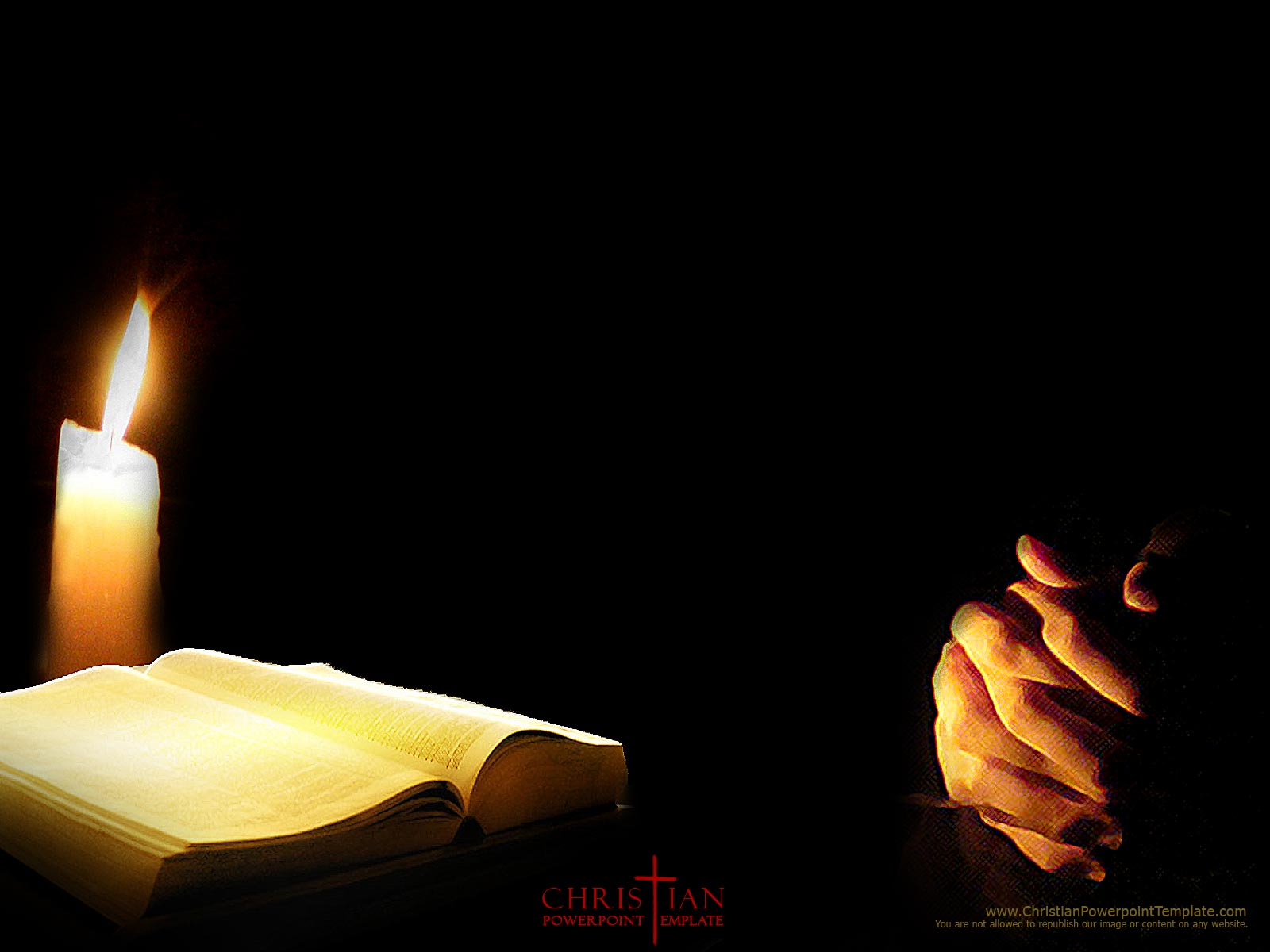 FirmanMu Pelita
FirmanMu Pelita bagi kakiku               Dan sebagai Suluh pada jalanku Firman Tuhan, Firman Tuhan Menerangi kakiku                 Firman Tuhan, Firman Tuhan Trang pada jalanku
Ibadah Minggu 02 Sept 2012 Jemaat Sinar Sion Raranon
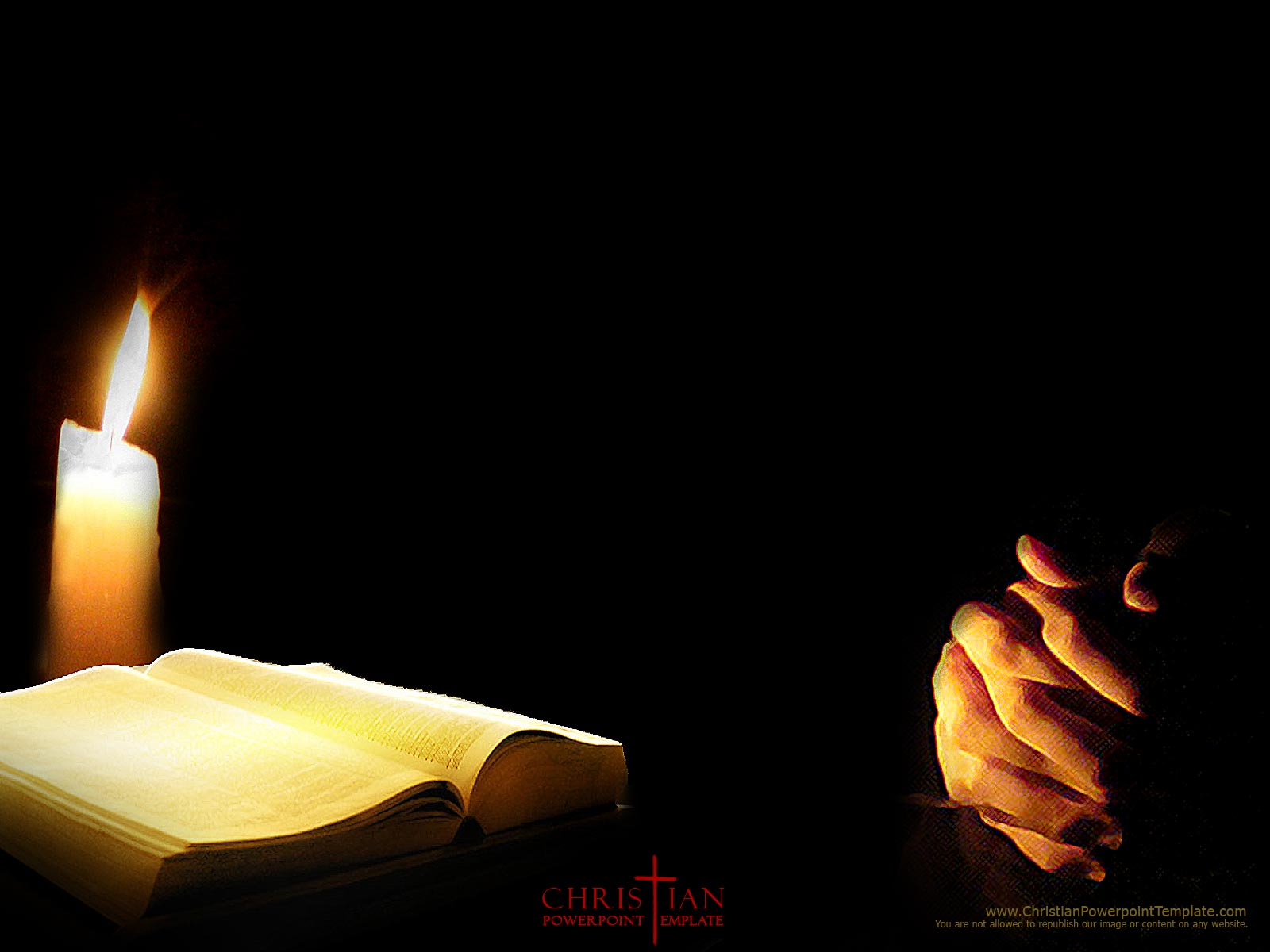 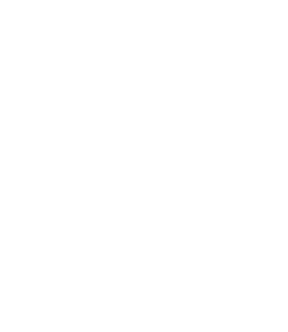 PUJI PUJIAN
Ibadah Minggu 02 Sept 2012 Jemaat Sinar Sion Raranon
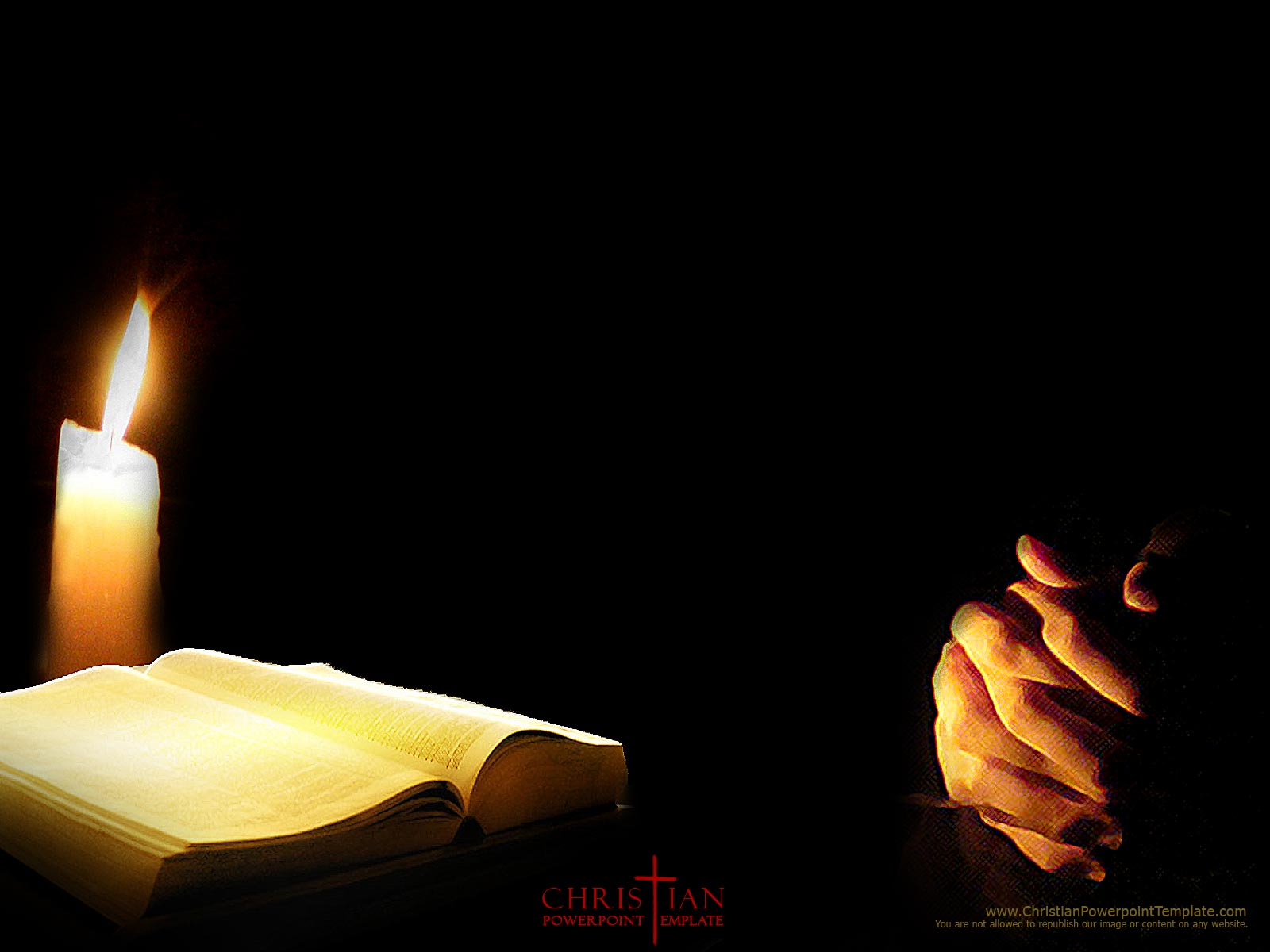 Khadim:Pnt.L.Palandeng,Nas Khotbah 2 Timotius 3:10-17
KHOTBAH
2 Timotius 3:10-17
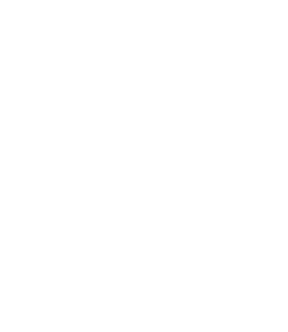 Jemaat duduk
Ibadah Minggu 02 Sept 2012 Jemaat Sinar Sion Raranon
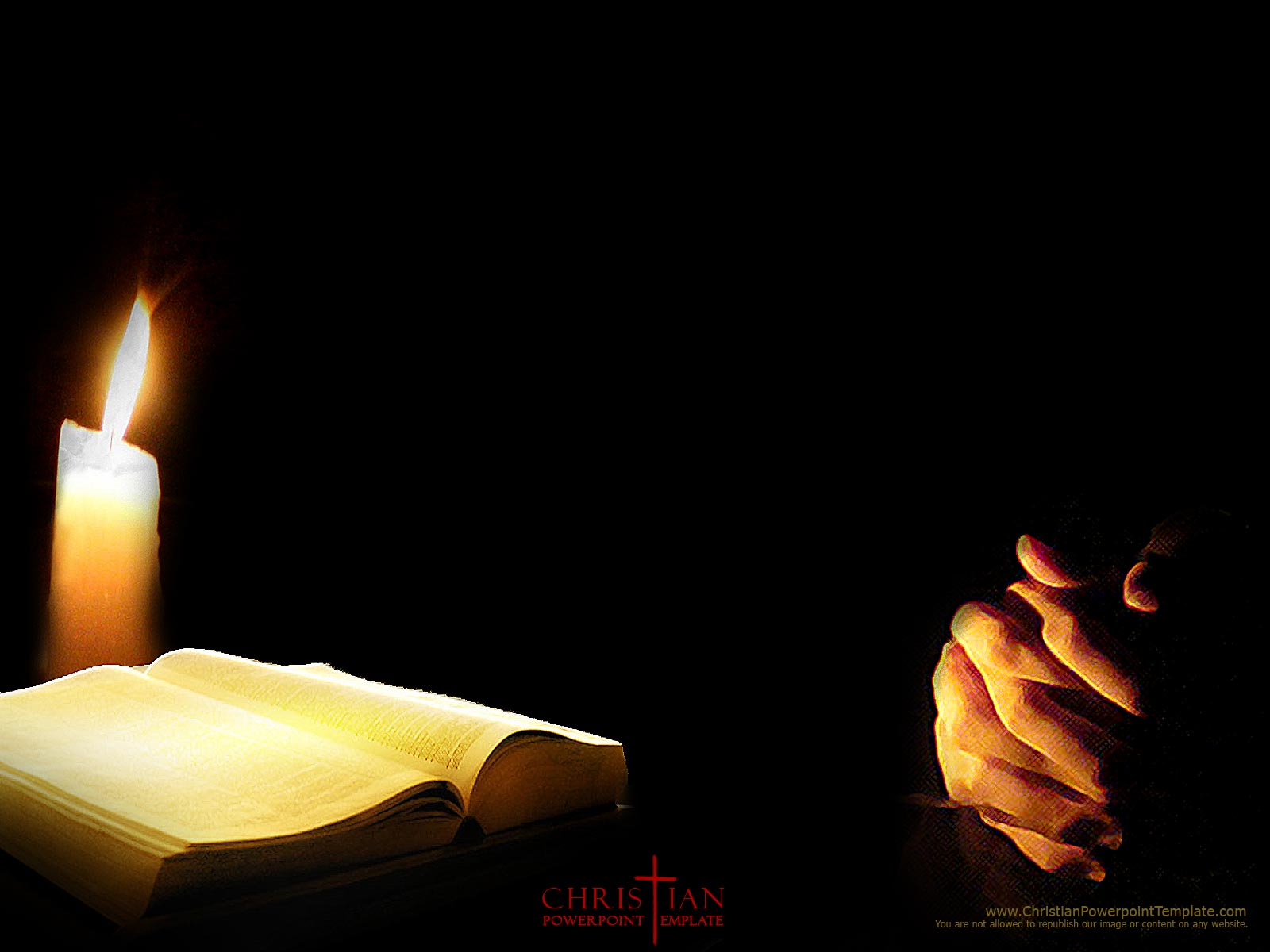 PERSEMBAHAN
P : 	  Marilah kita mempersembahkan 	  persembahan kitaP+J : Nyanyian Persembahan 
KJ.235“Kudengar BerkatMu Turun”
Ibadah Minggu 02 Sept 2012 Jemaat Sinar Sion Raranon
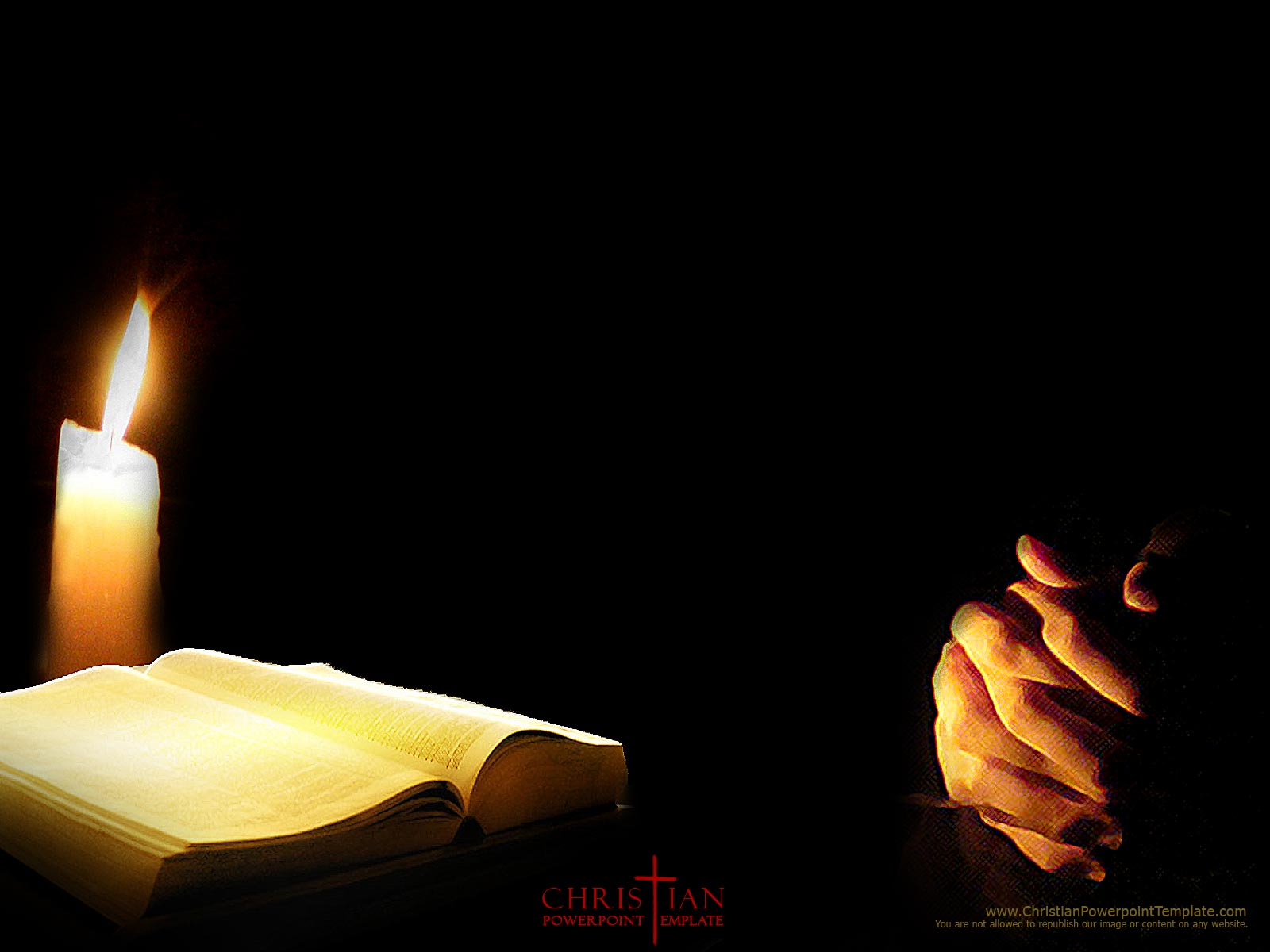 Kudengar BerkatMu Turun
Kj.No 235
1.	KUDENGAR BERKATMU TURUN 	BAGAI HUJAN YANG LEBAT,	MENGHIDUPKAN PADANG 	GURUN DAN MENGHIBUR 	YANG PENAT.	AKU PUN, AKU PUN, YA, 	BERKATI AKU PUN!
Ibadah Minggu 02 Sept 2012 Jemaat Sinar Sion Raranon
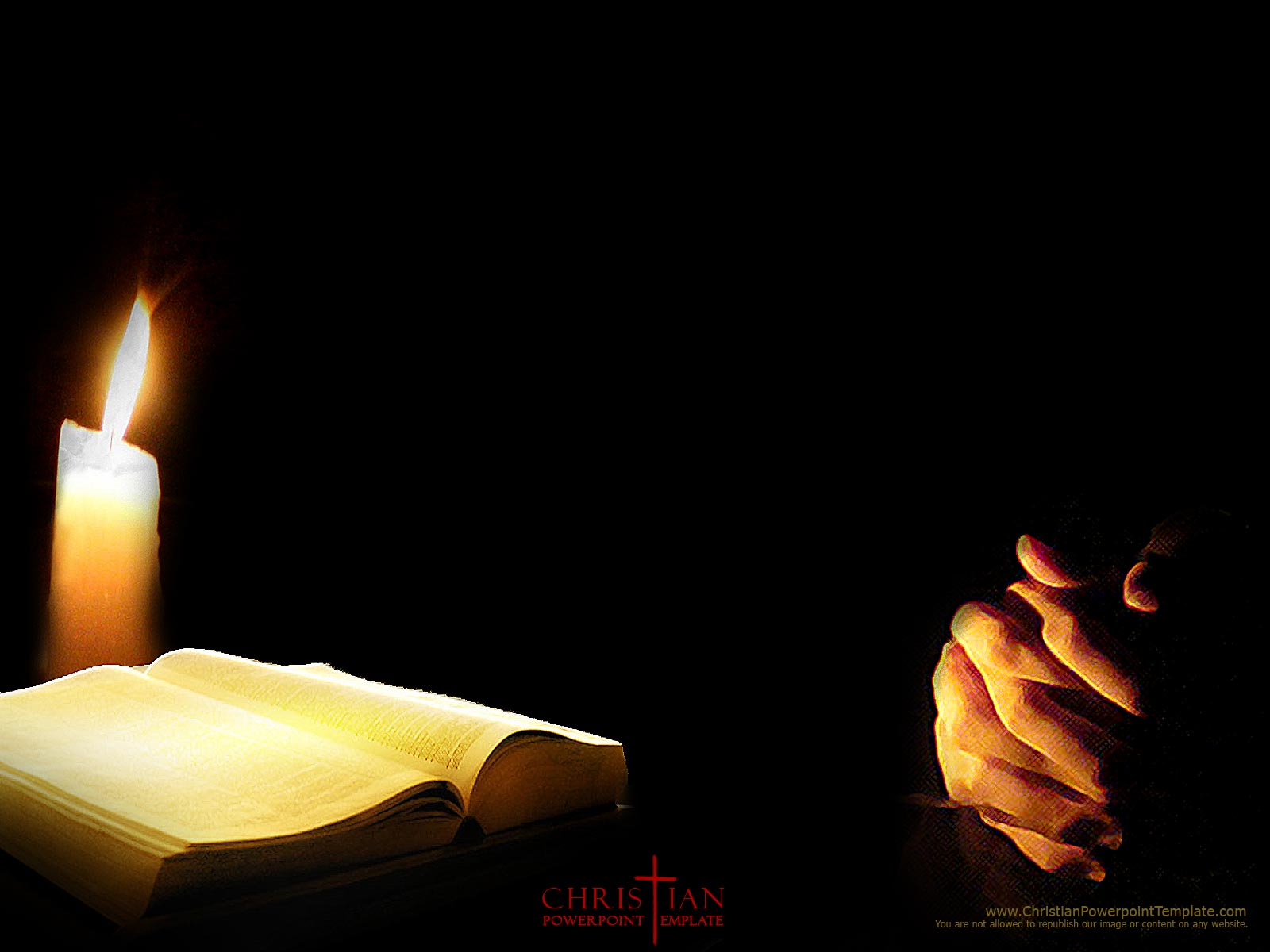 Kudengar BerkatMu Turun
Kj.No 235
2.	BAPA, JANGAN KAULEWATI 	AKU, WALAU ‘KU CEMAR;	‘KU TAK LAYAK KAUDEKATI 	NAMUN RAHMATMU BESAR.	AKU PUN, AKU PUN, KASIHANI 	AKU PUN!
Ibadah Minggu 02 Sept 2012 Jemaat Sinar Sion Raranon
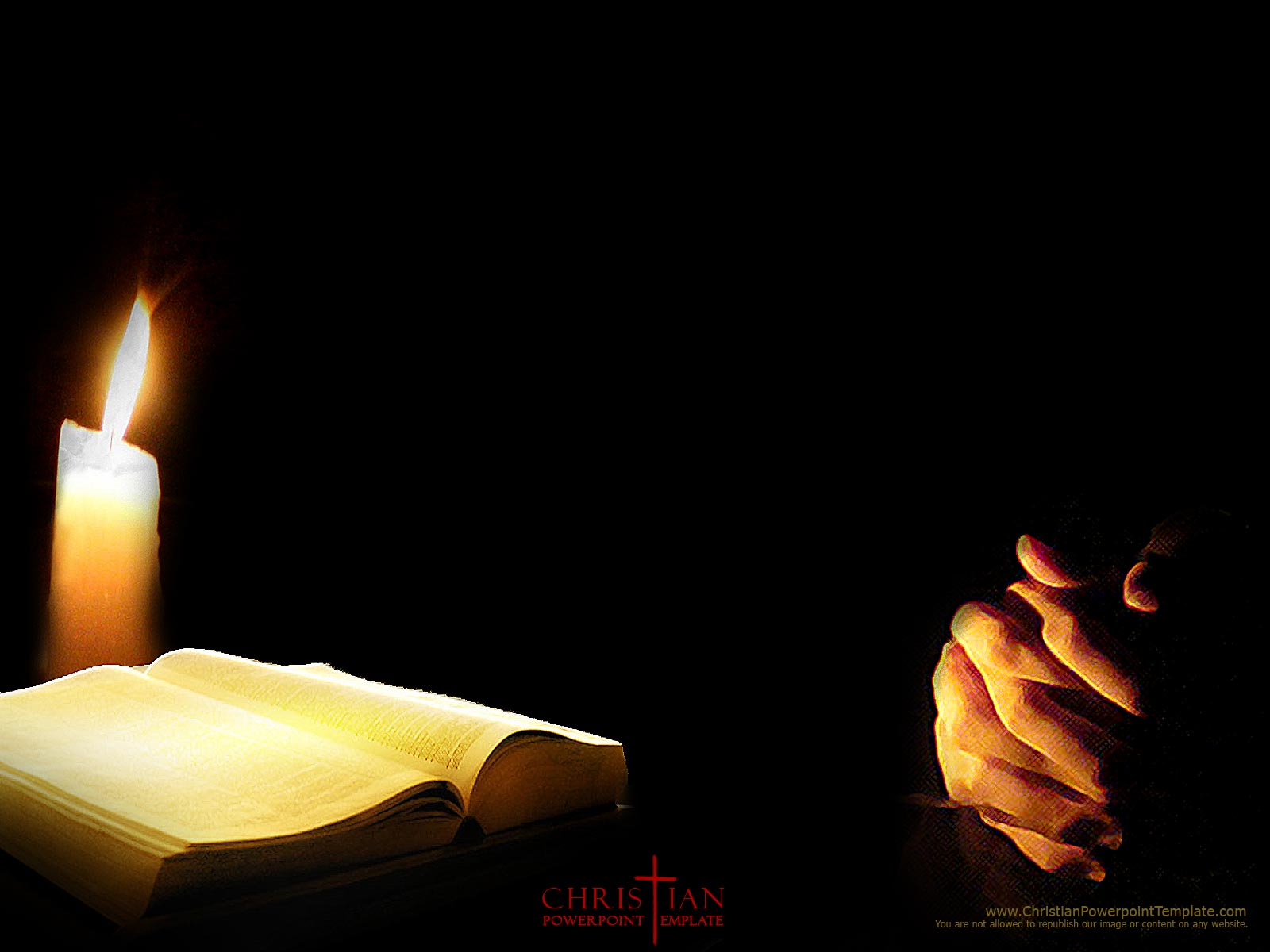 Kudengar BerkatMu Turun
Kj.No 235
3.	MAMPIRLAH, YA, JURUS’LAMAT, 	KAU DAMBAAN HATIKU;	AKU RINDU AMAT SANGAT 	MENDENGAR PANGGILANMU.	AKU PUN, AKU PUN, YESUS, 	PANGGIL AKU PUN!
Ibadah Minggu 02 Sept 2012 Jemaat Sinar Sion Raranon
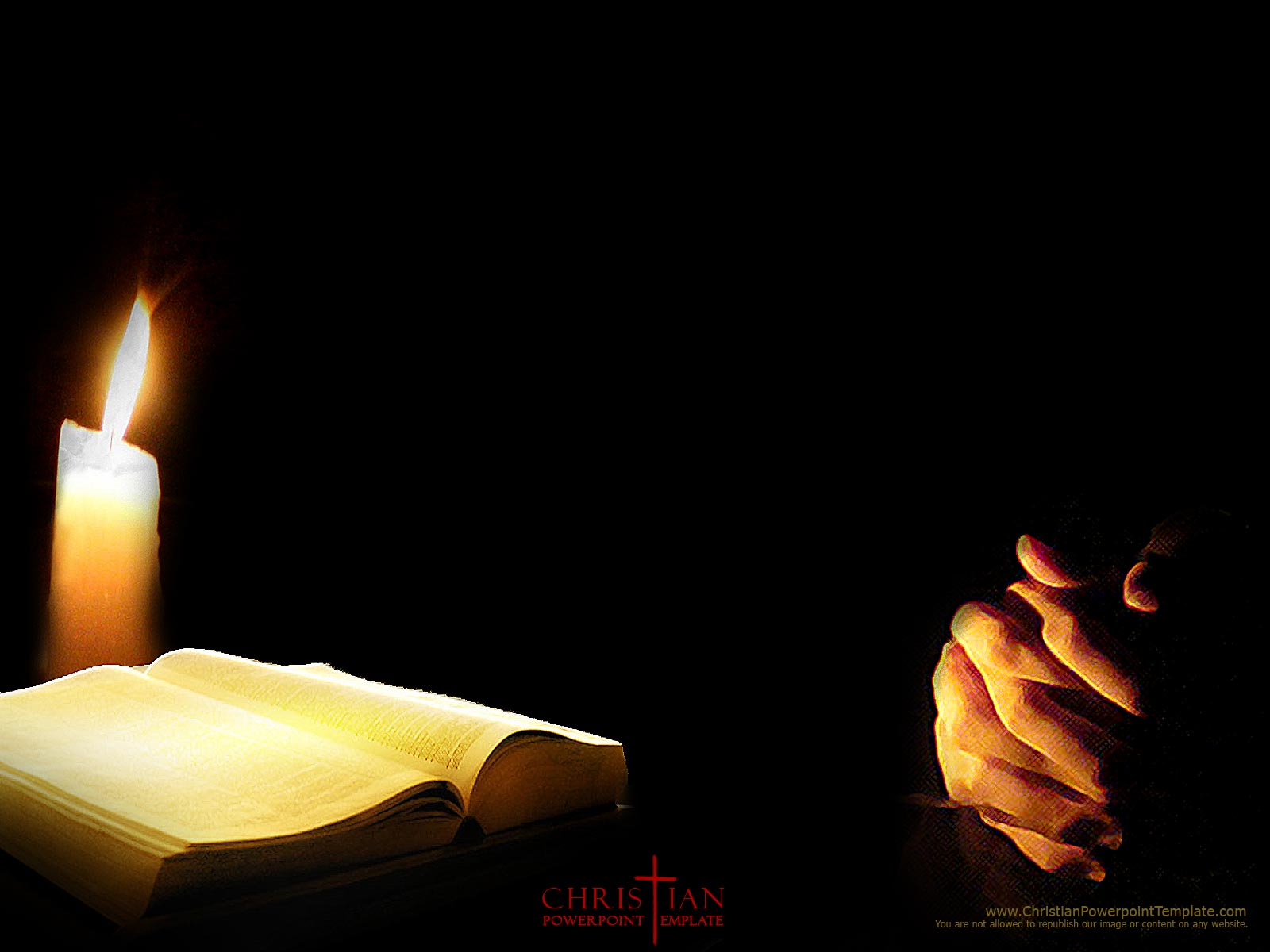 Kudengar BerkatMu Turun
Kj.No 235
5.	AMAT LAMA TAK ‘KU SADAR 	MENYEDIHKAN HATIMU;	PADA DUNIA ‘KU BERSANDAR, 	O, S’LAMATKAN DIRIKU!	AKU PUN, AKU PUN, O, 	S’LAMATKAN AKU PUN!
Ibadah Minggu 02 Sept 2012 Jemaat Sinar Sion Raranon
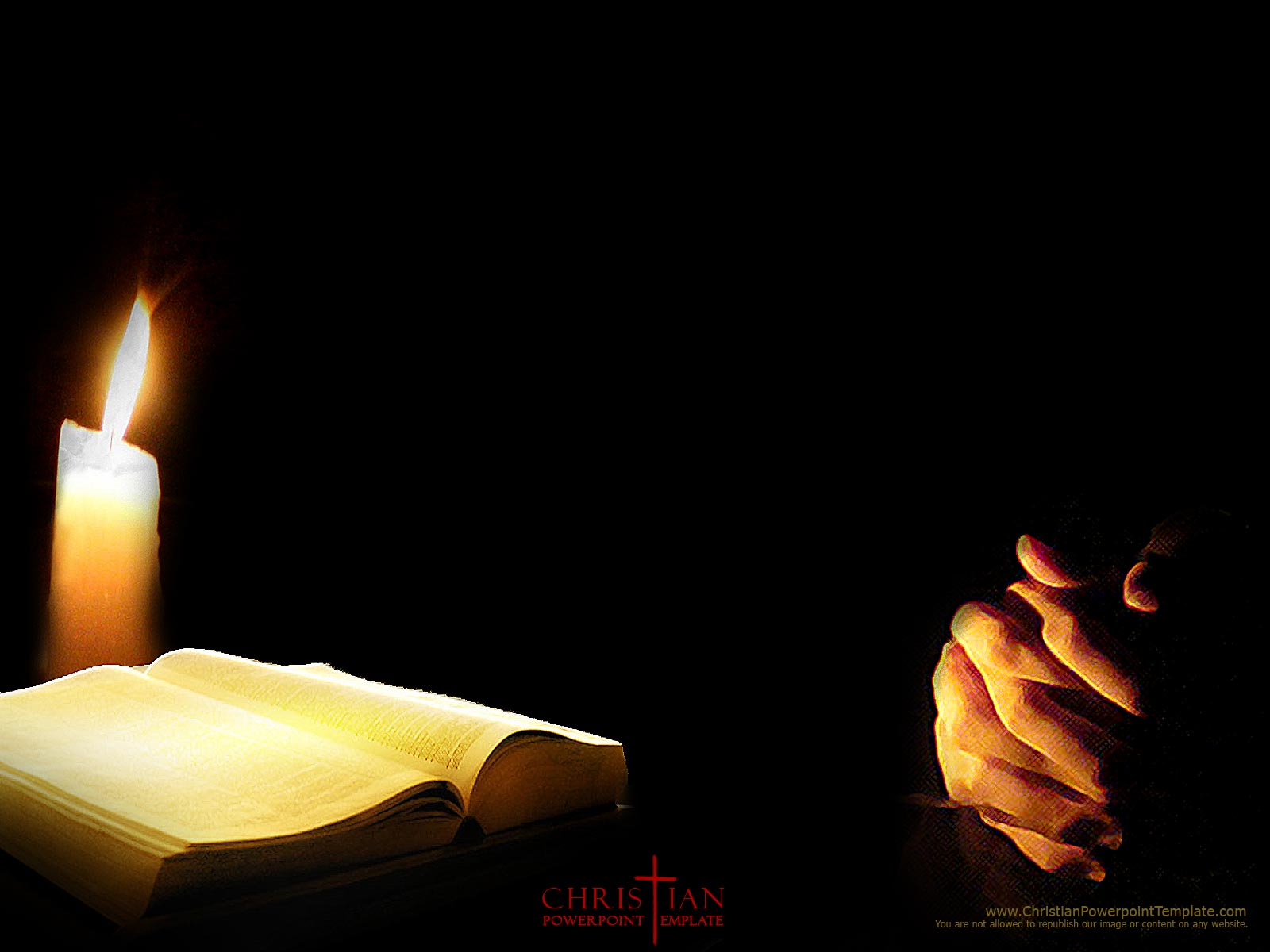 DOA PERSEMBAHAN
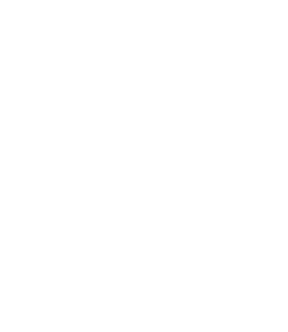 Ibadah Minggu 02 Sept 2012 Jemaat Sinar Sion Raranon
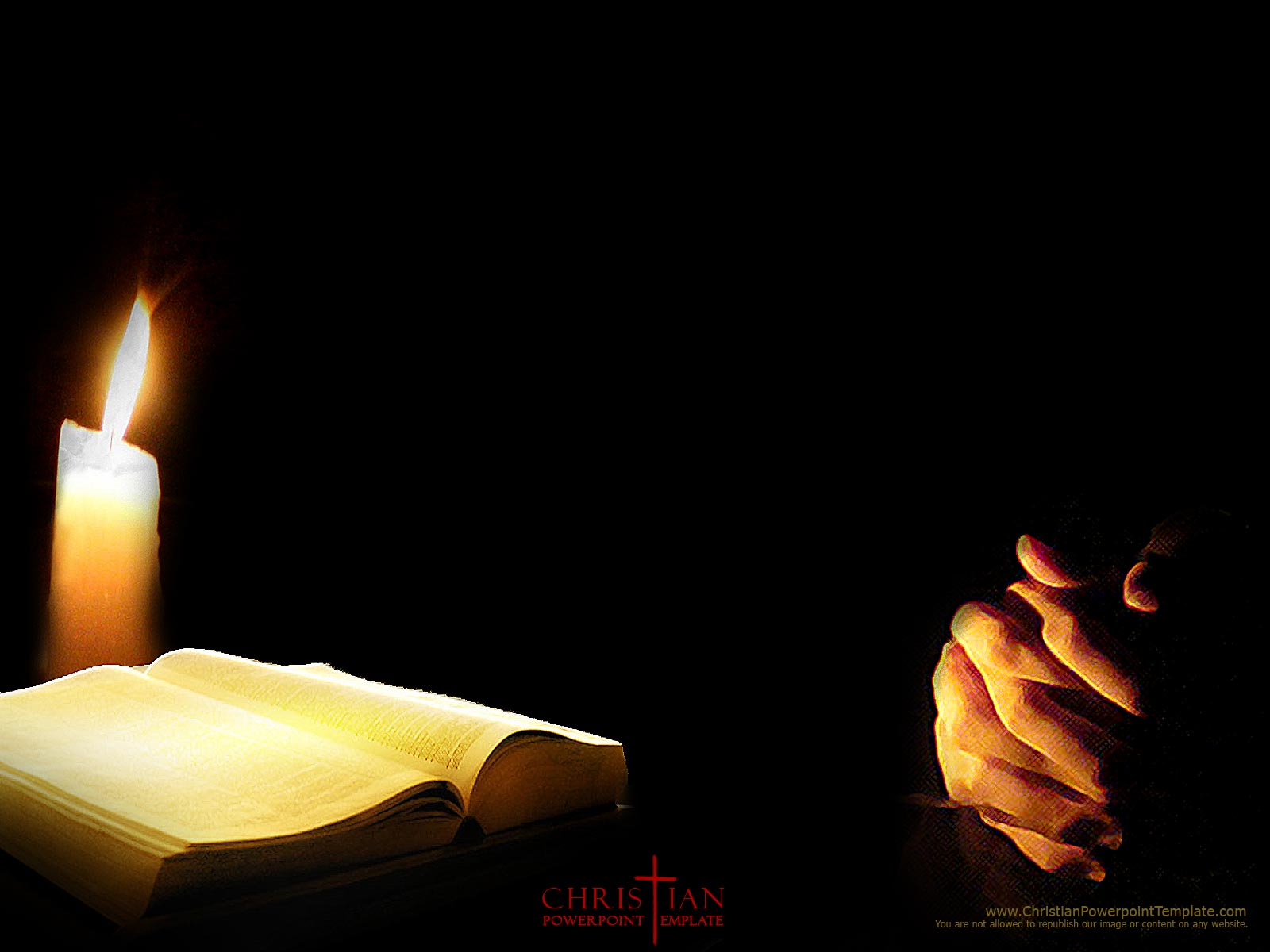 DOA UMUM
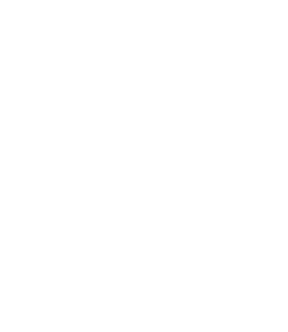 Ibadah Minggu 02 Sept 2012 Jemaat Sinar Sion Raranon
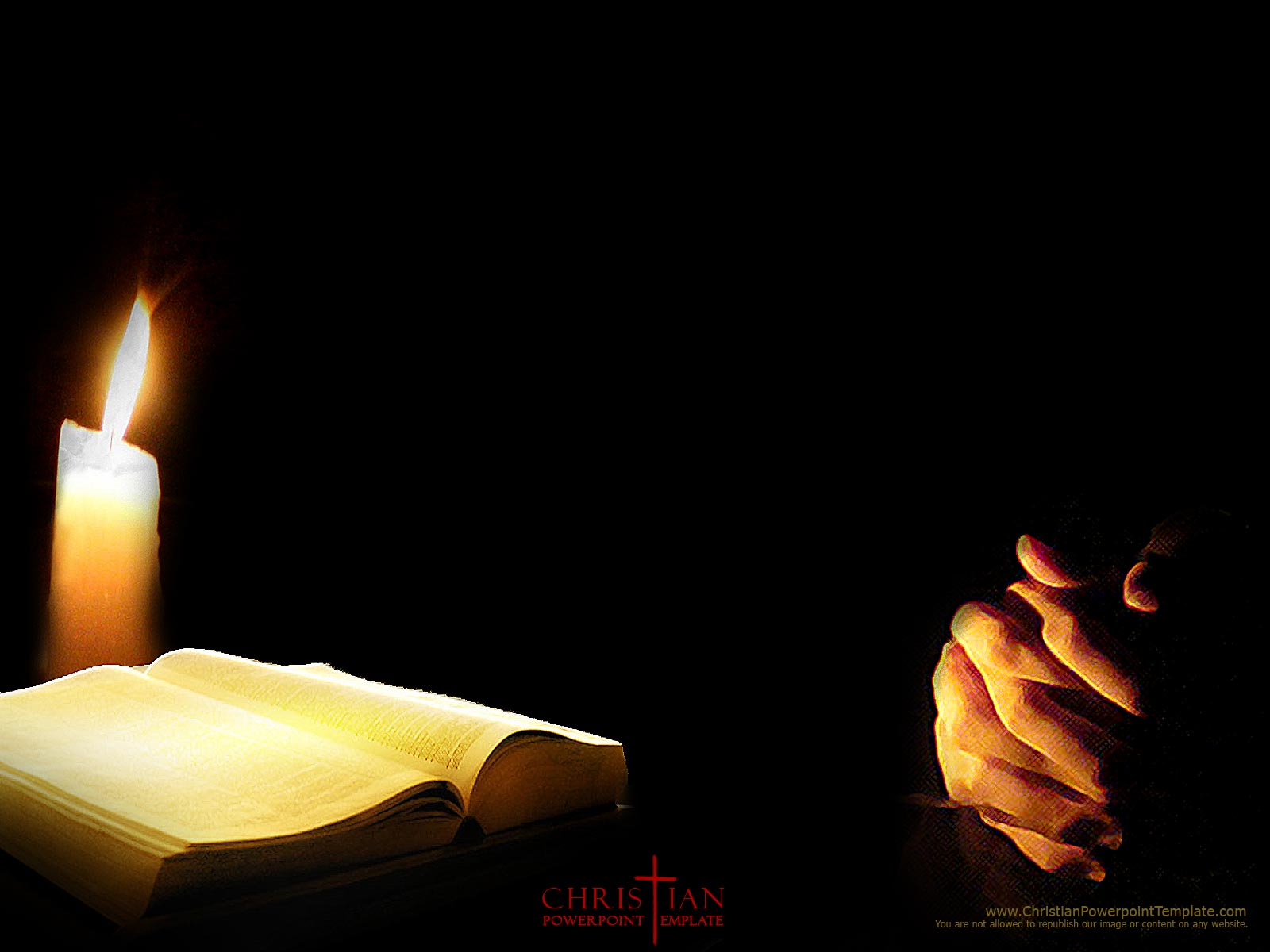 WARTA JEMAAT
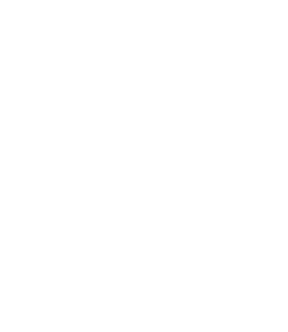 Ibadah Minggu 02 Sept 2012 Jemaat Sinar Sion Raranon
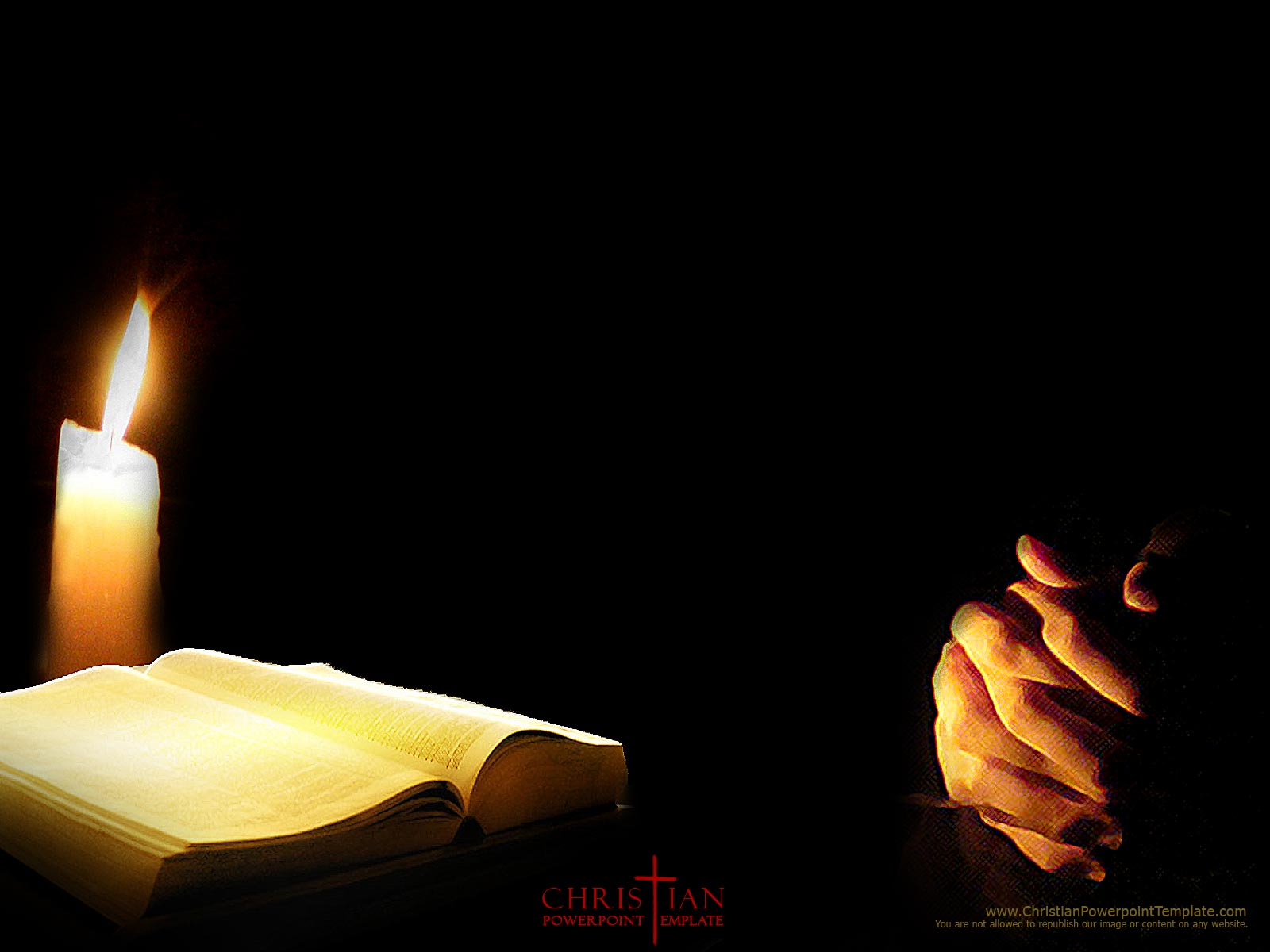 NYANYIAN PENUTUP

KJ. 426
“Kita Harus membawa Berita”
Jemaat berdiri
Ibadah Minggu 02 Sept 2012 Jemaat Sinar Sion Raranon
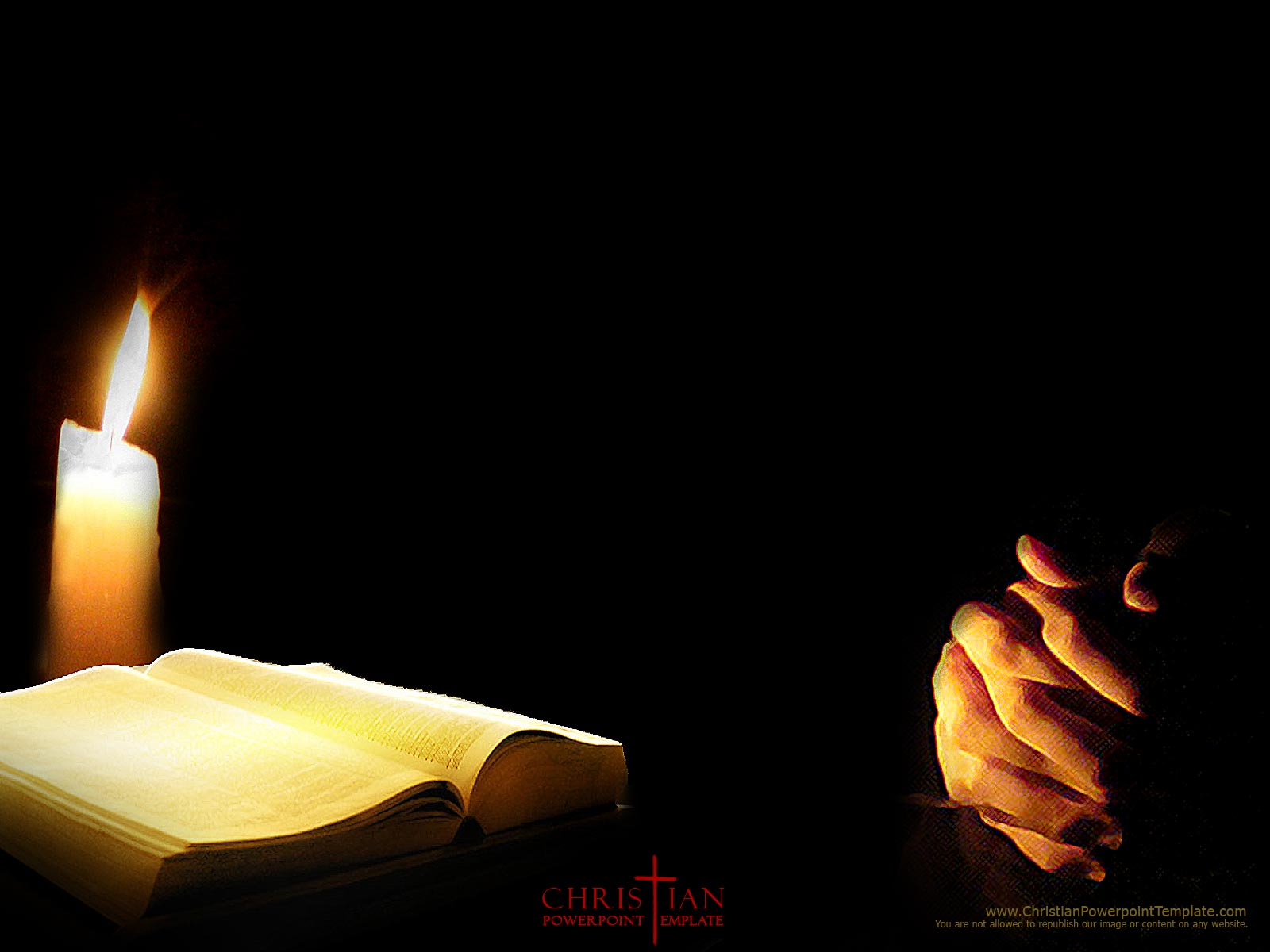 Kita Harus Membawa Berita
KJ.No 426
Kita harus membawa berita pada dunia dalam gelaptentang kebenaran dan kasih dan damai yang menetap,dan damai yang menetap.
Ibadah Minggu 02 Sept 2012 Jemaat Sinar Sion Raranon
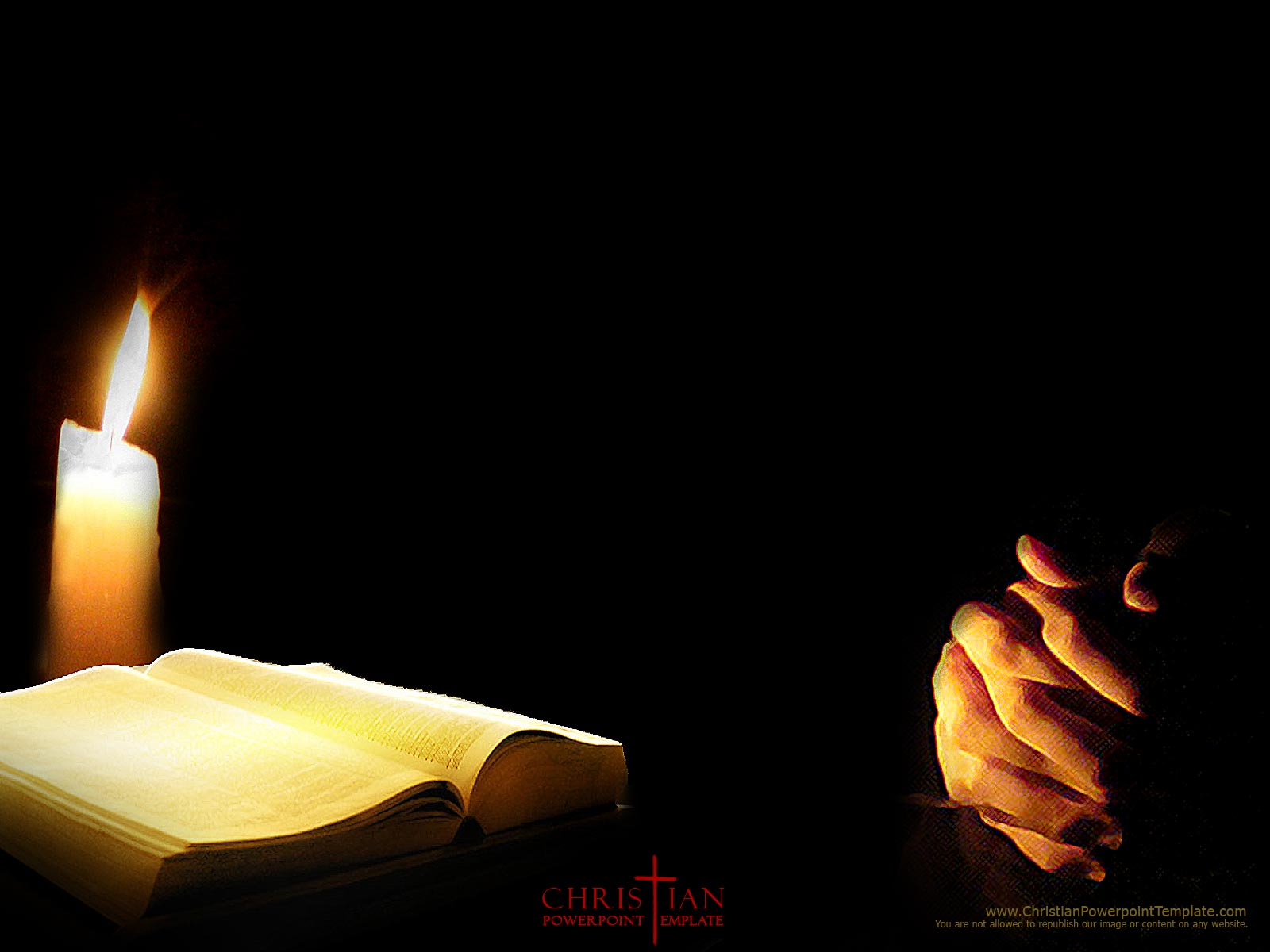 Kita Harus Membawa Berita
KJ.No 426
Karna g’lap jadi remang pagi, dan remang jadi siang t’rang.Kuasa Kristus ‘kan nyatalah, rahamani dan cemerlang.
Ibadah Minggu 02 Sept 2012 Jemaat Sinar Sion Raranon
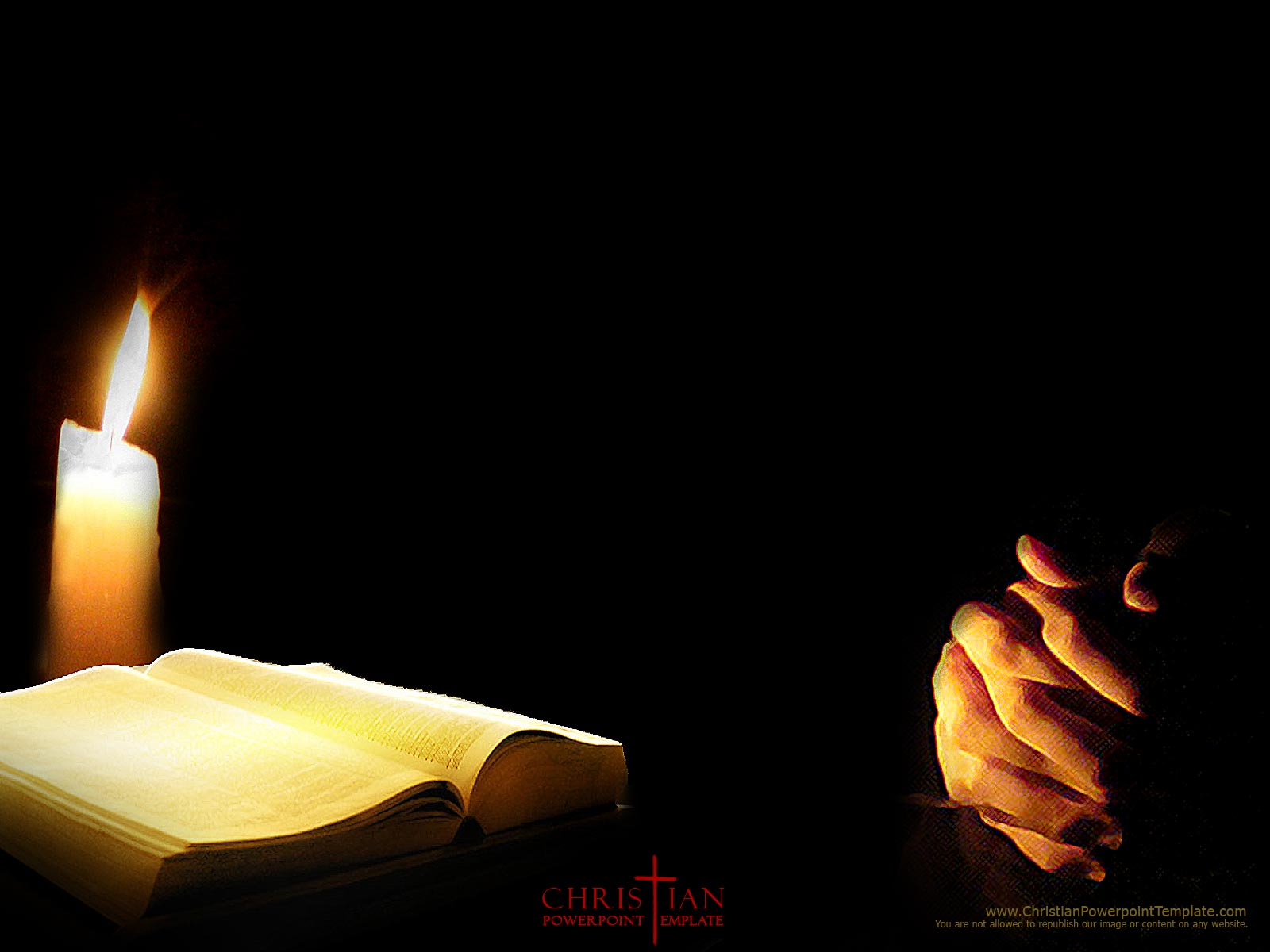 BERKAT
P : 		Terimalah berkat TUHAN dan pergilah dengan selamat:TUHAN memberkati dan melindungi saudara-saudara;TUHAN menyinari dengan wajah-Nya dan memberi saudara-saudara kasih karunia;TUHAN menghadapkan wajah-Nya kepada saudara-saudara dan memberi saudara-saudara damai sejahtera.                          A - min A - min A - min.
Jemaat berdiri
Ibadah Minggu 02 Sept 2012 Jemaat Sinar Sion Raranon
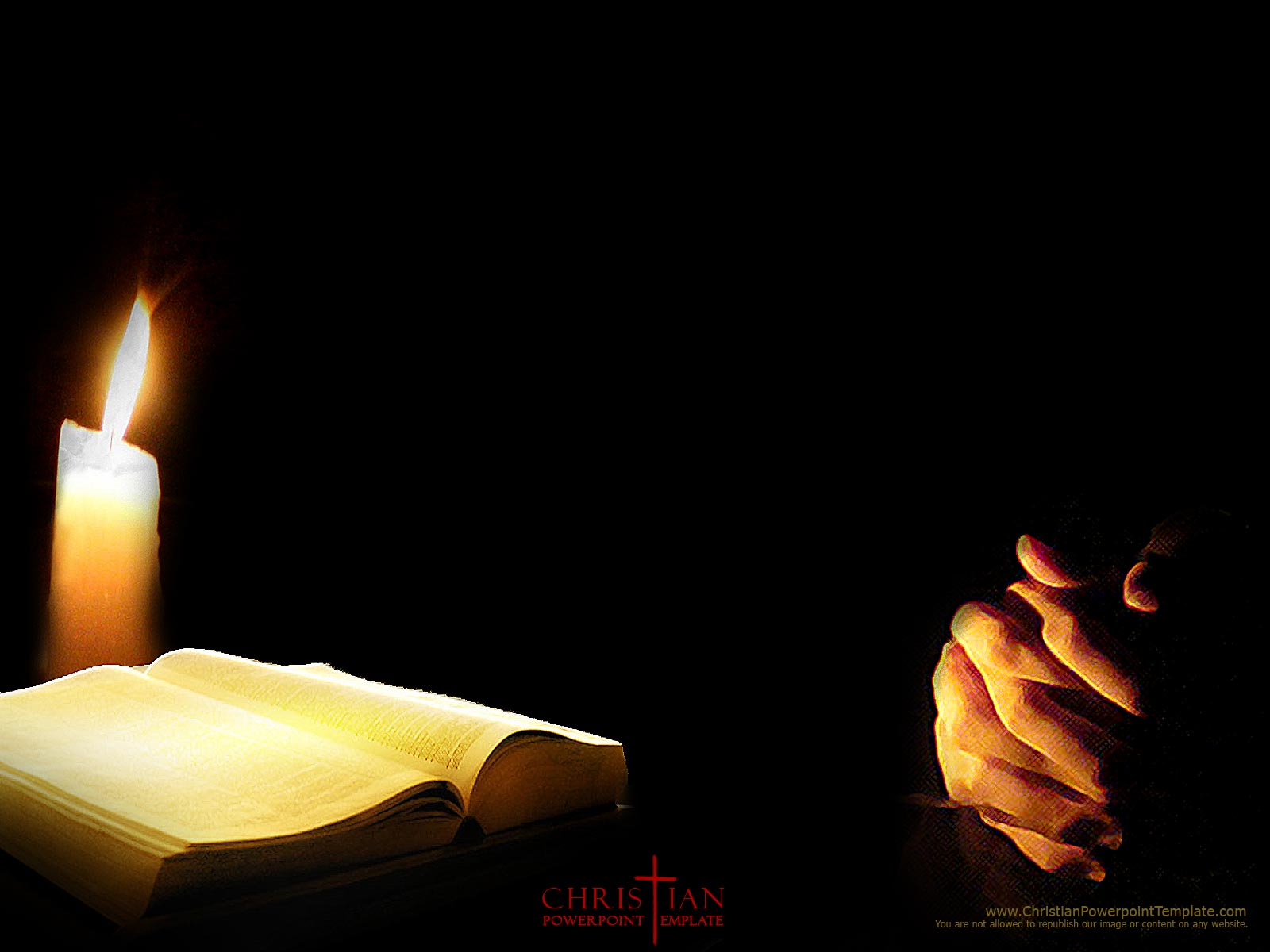 Saat teduh
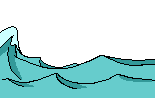 Ibadah Minggu 02 Sept 2012 Jemaat Sinar Sion Raranon
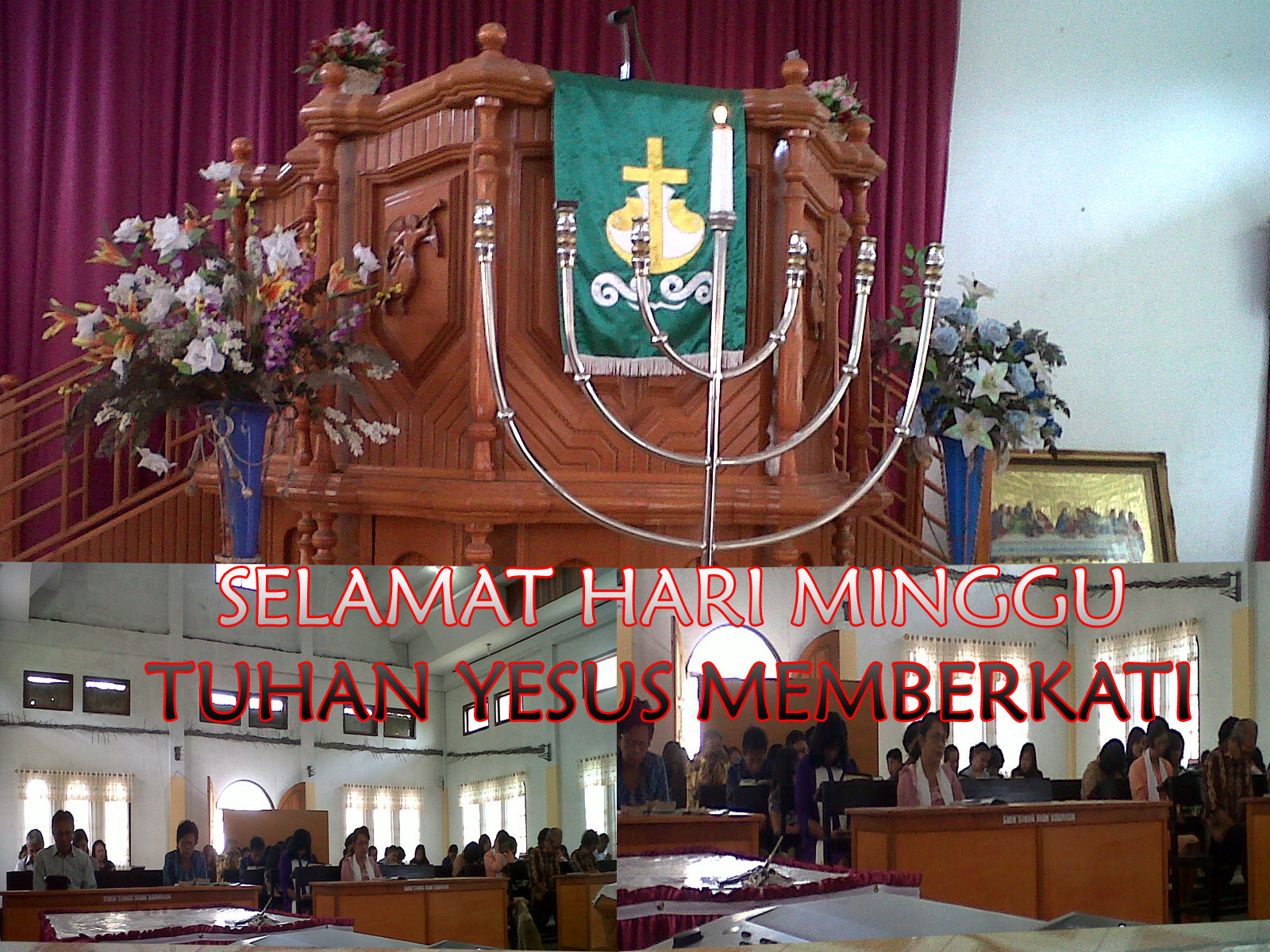 UCAPAN TERIMA KASIH
Kepada seluruh jemaat yang sudah boleh beribadah bersama di hari ini
Sampaikanlah salam TUHAN kepada 
suami kita, istri kita, anak kita, orang tua kita dan jemaat yang tidak sempat beribadah dengan kita hari ini.
Sampai Jumpa PADA HARI MINGGU
TANGGAL 07 September 2012
Ibadah Minggu 05 juli 2012 Jemaat Sinar Sion Raranon